TESIS DE GRADO PREVIO A LA OBTENCIÓN DEL TÍTULO DE INGENIERO EN MECATRÓNICA
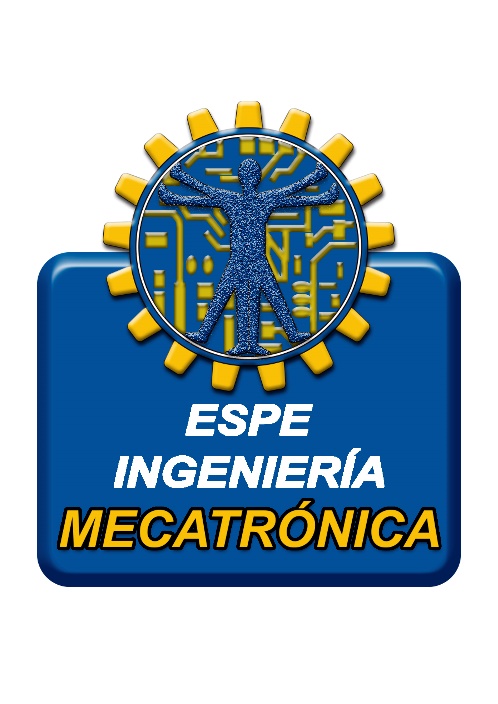 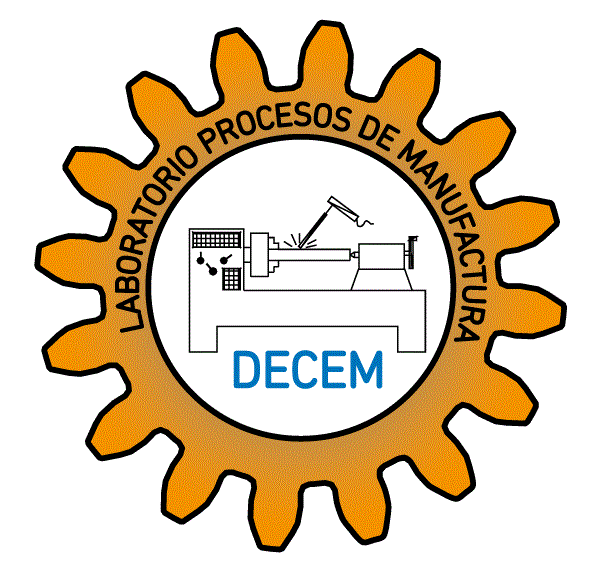 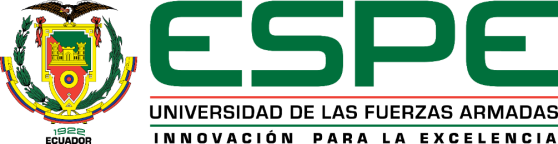 DISEÑO Y CONSTRUCCIÓN DE UN SISTEMA AUTOMÁTICO DE CONTROL DE TRACCIÓN POR PULSACIONES DE FRENO CON INTERFAZ HMI PARA UNA CAMIONETA TOYOTA CROWN MODIFICADA.
Autor: Juan Francisco Barba Alzamora
INGENIERÍA MECATRÓNICA
1
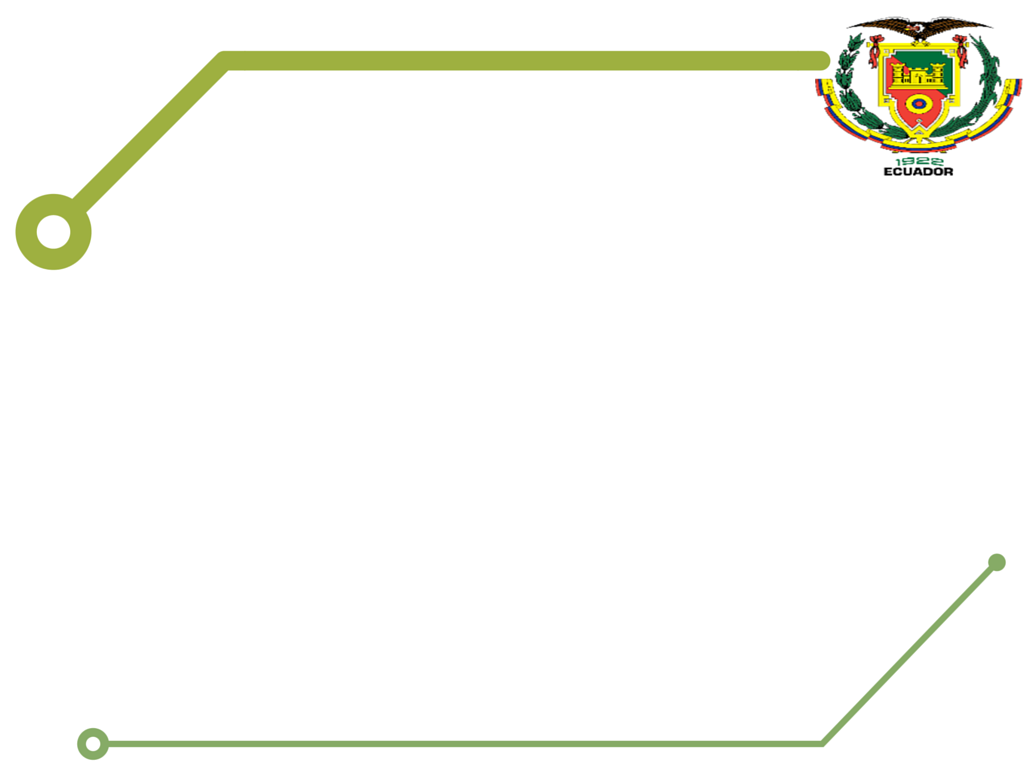 Resumen
Resumen
El proyecto, diseño y construcción de un sistema automático de control de tracción por pulsaciones de freno con interfaz HMI para una camioneta Toyota Crown modificada, se desarrolló en las instalaciones de la empresa DBR.

El proyecto se desarrolló completamente en un periodo de 5 meses, logrando obtener como producto terminado una camioneta 4x4 con un control de tracción para trayectorias todo terreno, este dispositivo se basa en un sistema paralelo e independiente de frenado el cual se activa únicamente cuando el vehículo se encuentra en el modo 4x4L  y ayuda frenando las ruedas que derrapen para así lograr traspasar la potencia de esa rueda a la rueda que se encuentra firme en la calzada.

Este sistema tiene un costo de aproximado de cinco mil quinientos dólares y de las pruebas de desempeño obtuvo un puntaje de setenta y seis por ciento de satisfacción en la prueba general.
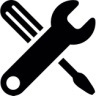 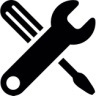 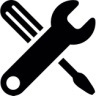 INGENIERÍA MECATRÓNICA
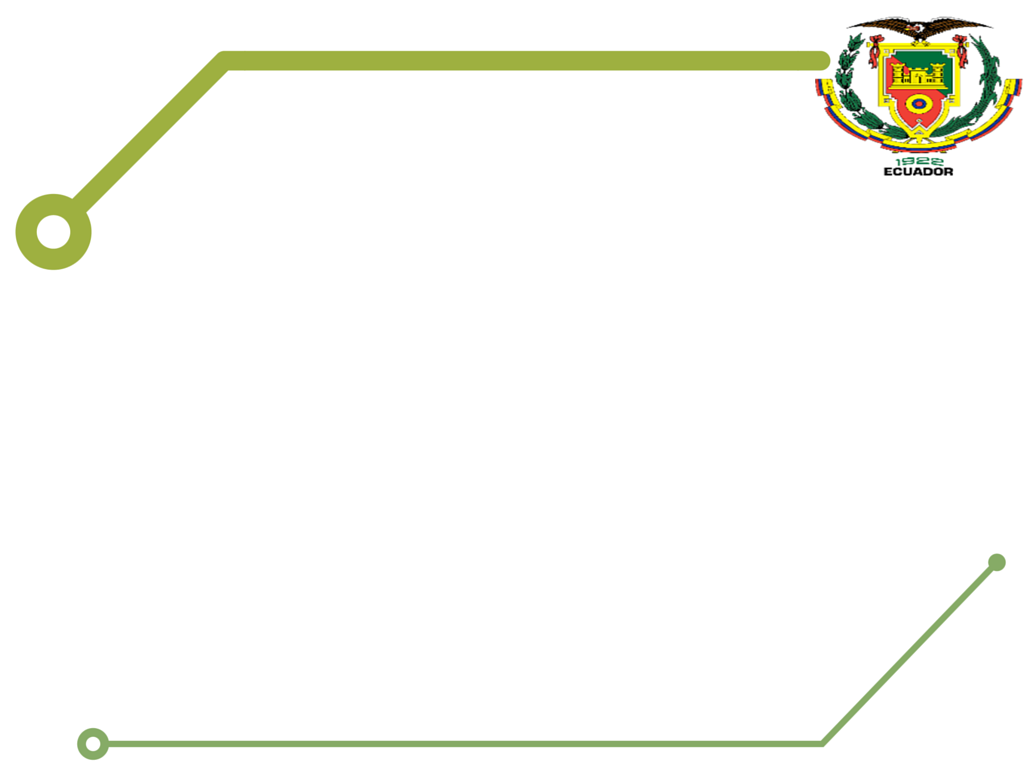 Formulación amplia del problema
La camioneta 4x4 Toyota Crown de 1970, símbolo de la mecánica automotriz DBR, no posee control de tracción por lo cual se le debe adaptar un sistema que permita controlar a cual rueda va dirigida la potencia. Para esto se le debe colocar sensores de velocidad en cada una de las ruedas, y un sistema que permita bloquear la rueda que patine. 

El sistema debe contar con un interfaz humano máquina (HMI) que sea fácil de entender, usar y que permita al usuario tener un control automático y manual. Este sistema por seguridad sólo se activará cuando el vehículo se encuentre a una velocidad baja con el modo 4x4L activado.

El sistema no debe generar problemas con los demás sistemas integrados en el vehículo y tampoco debe generar modificaciones en la estética del vehículo. El mecanismo debe ocupar el menor espacio posible con un coste bajo.
Para disminuir el coste del sistema se utilizará los elementos que se encuentran almacenados en la bodega de la empresa.
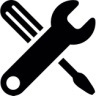 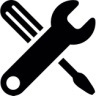 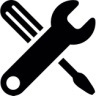 INGENIERÍA MECATRÓNICA
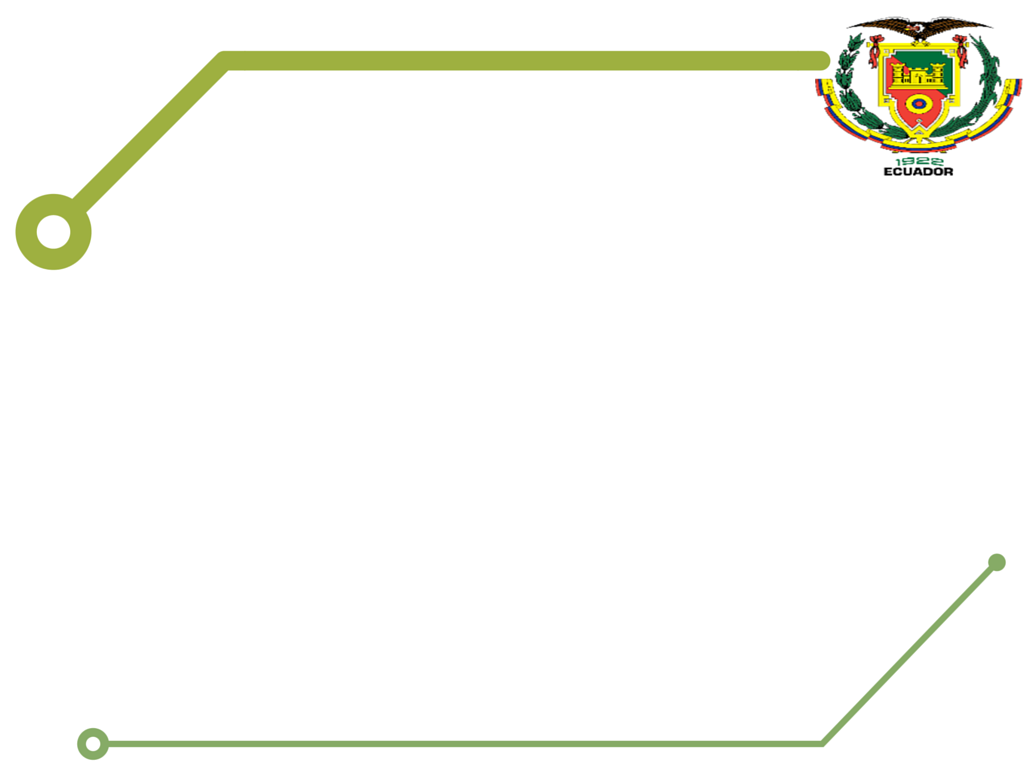 Variables de entrada
INGENIERÍA MECATRÓNICA
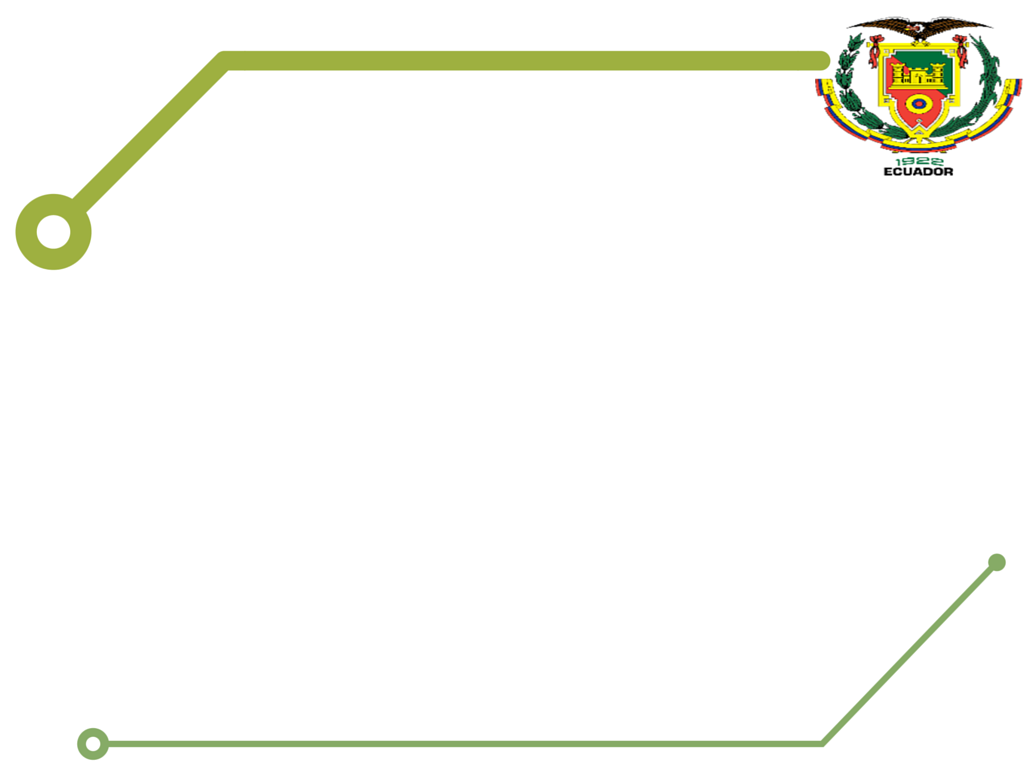 Variables de solución
INGENIERÍA MECATRÓNICA
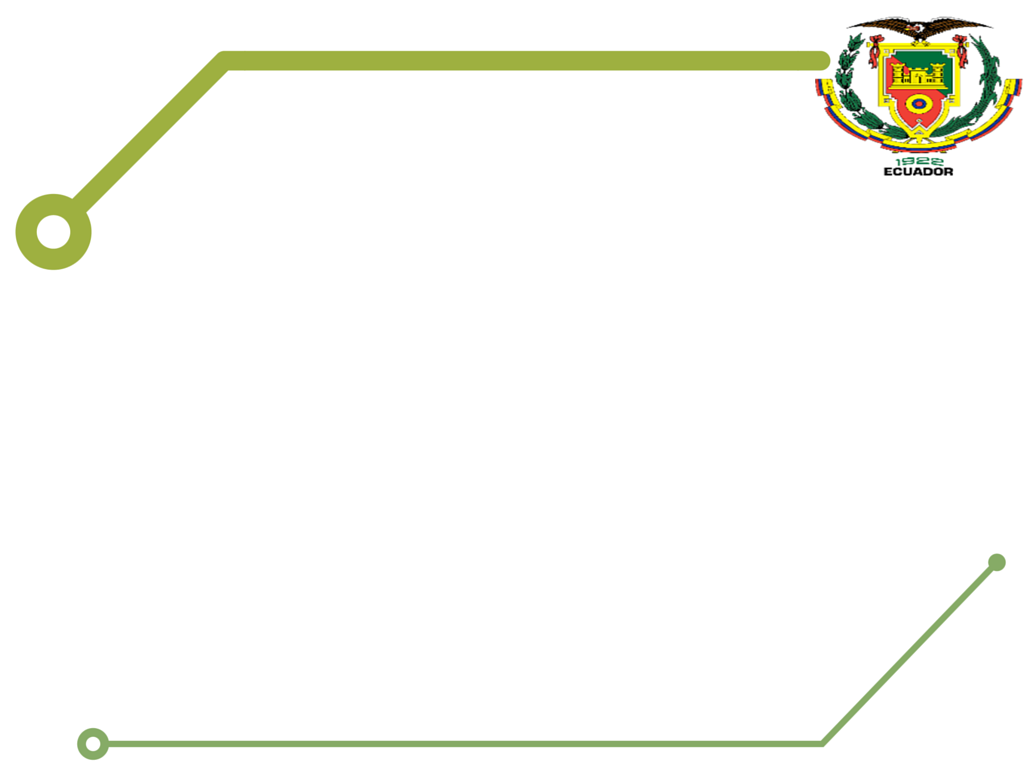 Objetivo general
Objetivo General
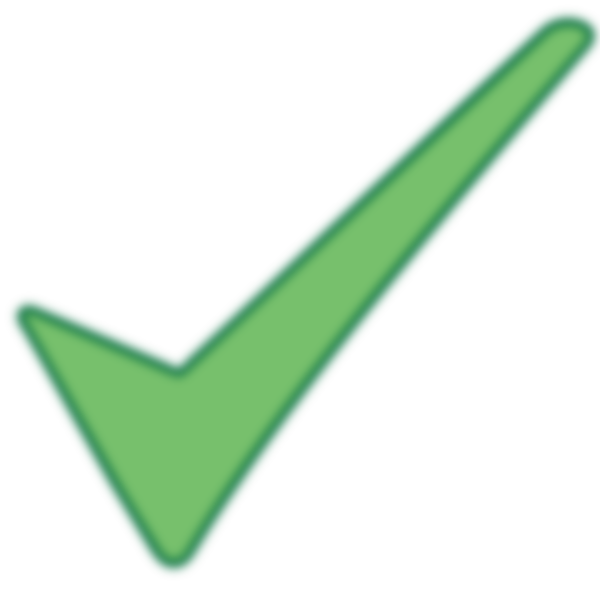 Diseñar y construir un sistema de control de tracción económico, con una interfaz hombre-máquina en la camioneta Toyota Crown 1970 pick up utilizando la mayor cantidad de piezas obsoletas que posea la empresa en la bodega.
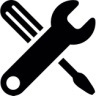 INGENIERÍA MECATRÓNICA
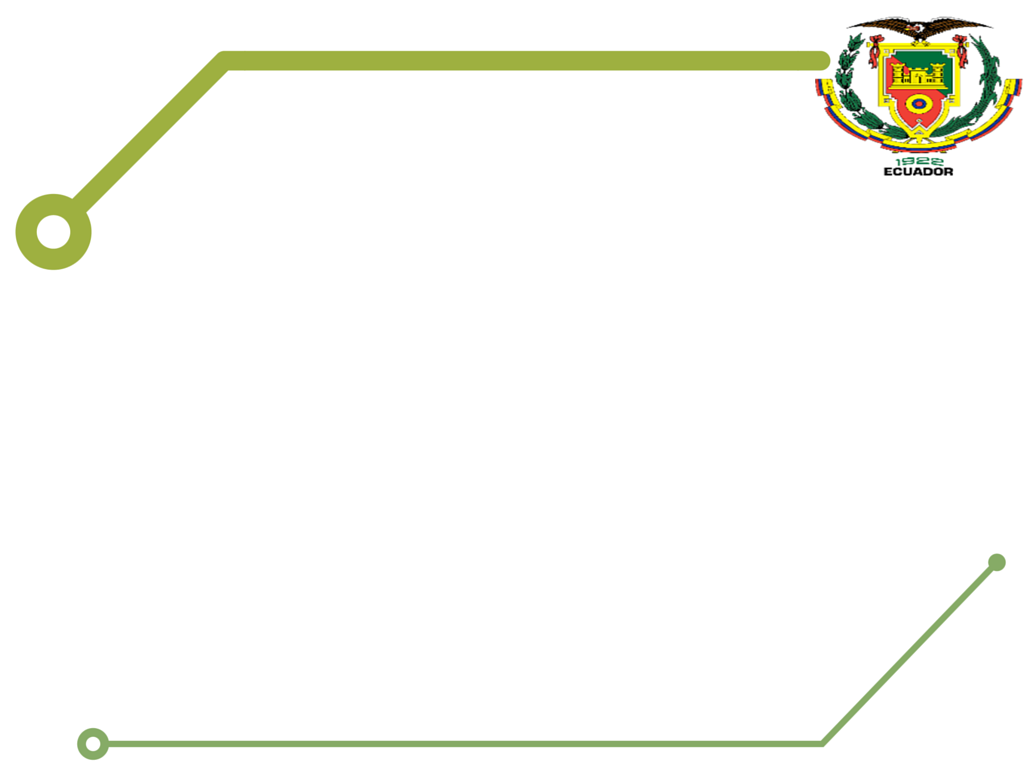 Objetivos Específicos
Diseñar los componentes involucrados en el nuevo sistema de control de tracción total del vehículo, de tal forma que ocupe la menor cantidad de espacio y se pueda adaptar al sistema existente en el vehículo utilizando el software Solidworks.

Calcular las máximas variaciones de velocidad que existen entre las ruedas para así determinar las reglas de la programación Fuzzy la cual se implementará en los módulos arduino.

Construir las piezas de acuerdo a los planos generados en Solidworks utilizando procesos de mecanizado para así obtener las tolerancias de acuerdo a los planos. 

Seleccionar los sensores inductivos que permitirán la adquisición de datos provenientes de las ruedas mediante la rueda fónica para la activación del sistema y observación del sistema.

Implementar el sistema de control basado en lógica difusa que será montado en el controlador arduino y una interfaz HMI táctil que sea de fácil comprensión para el usuario.

Evaluar la fiabilidad del sistema mediante el establecimiento de protocolos de prueba y mecanismos de emergencia en el comportamiento funcional sin fallas.
Obtener los datos del comportamiento del sistema mediante la observación de los sensores (manómetros y sensores de velocidad) a fin de comparar los resultados teóricos con los resultados prácticos y validarlos.
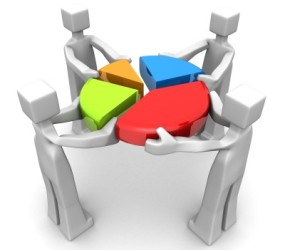 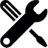 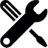 Objetivos específicos
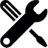 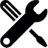 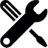 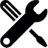 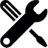 INGENIERÍA MECATRÓNICA
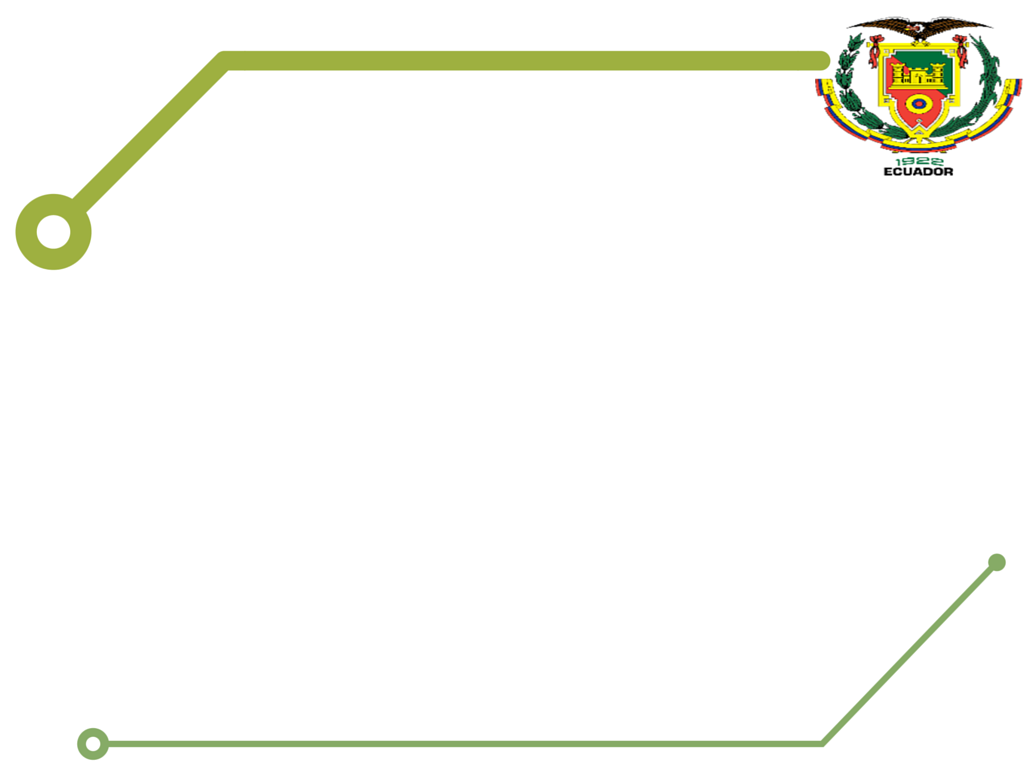 Funcionamiento
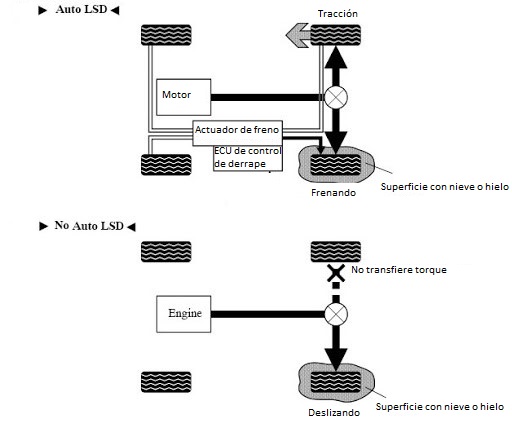 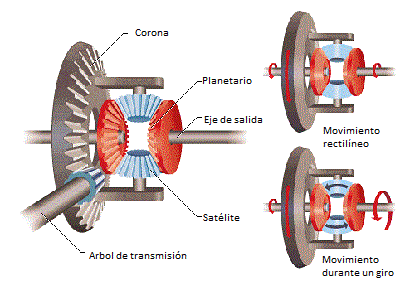 INGENIERÍA MECATRÓNICA
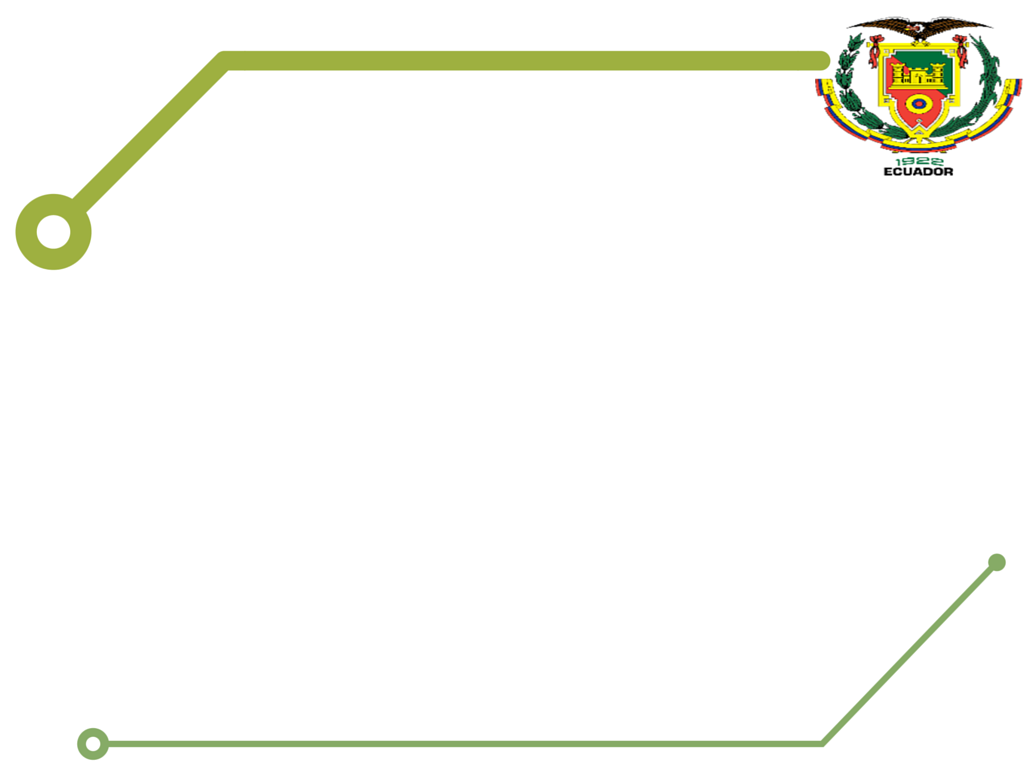 Interfaz HMI
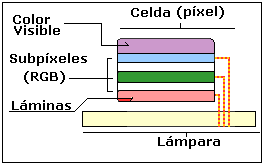 INGENIERÍA MECATRÓNICA
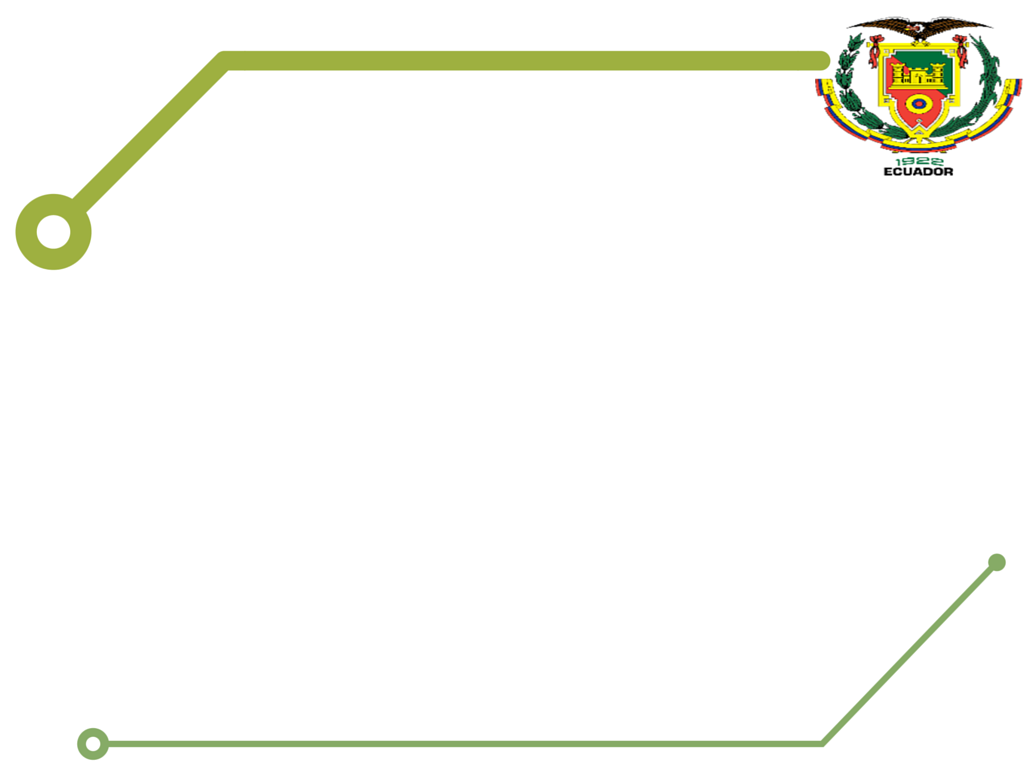 Necesidades del cliente
El vehículo deberá  cruzar cualquier tipo de superficie sin quedarse atascado o  patinando.
Debe tener un control manual y otro automático.
Se puede reproducir con pocas modificaciones en otros vehículos.
Su costo debe ser inferior a 8.000 dólares.
No debe dañarse el mecanismo si recibe un golpe fuerte de cualquier naturaleza.
No debe quedarse activado mientras el vehículo se encuentra parado o sin que esté activado el 4x4L.
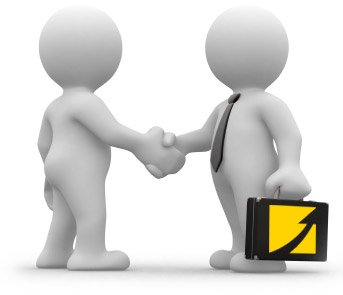 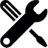 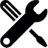 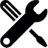 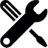 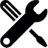 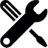 INGENIERÍA MECATRÓNICA
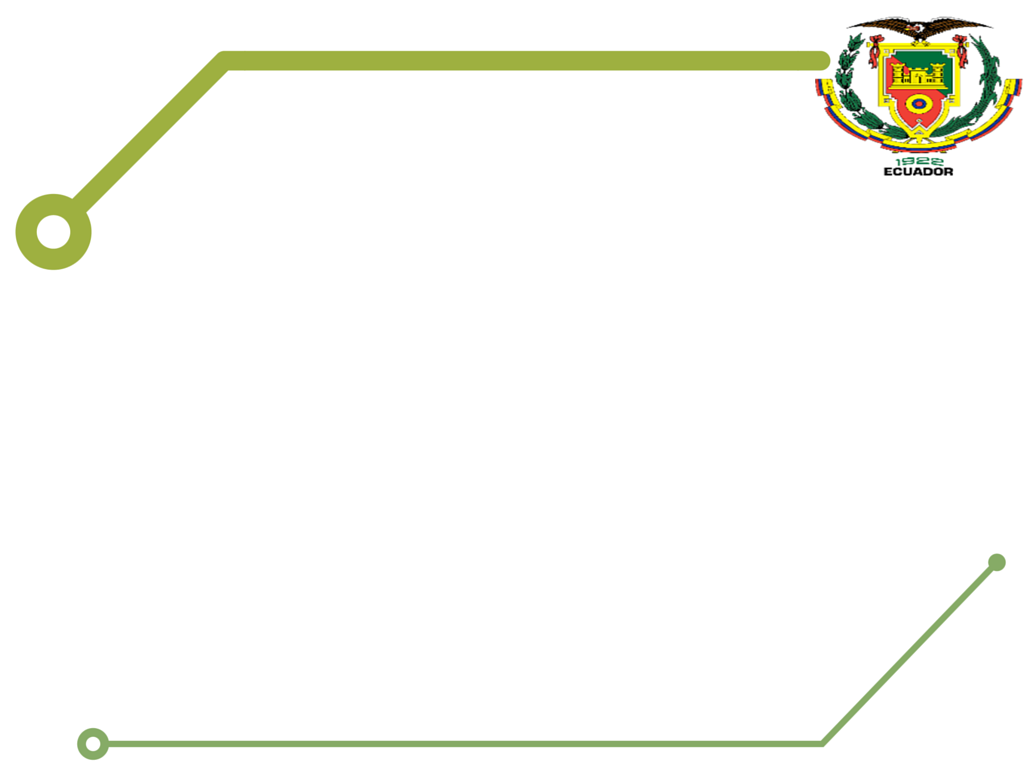 Criterios de diseño
INGENIERÍA MECATRÓNICA
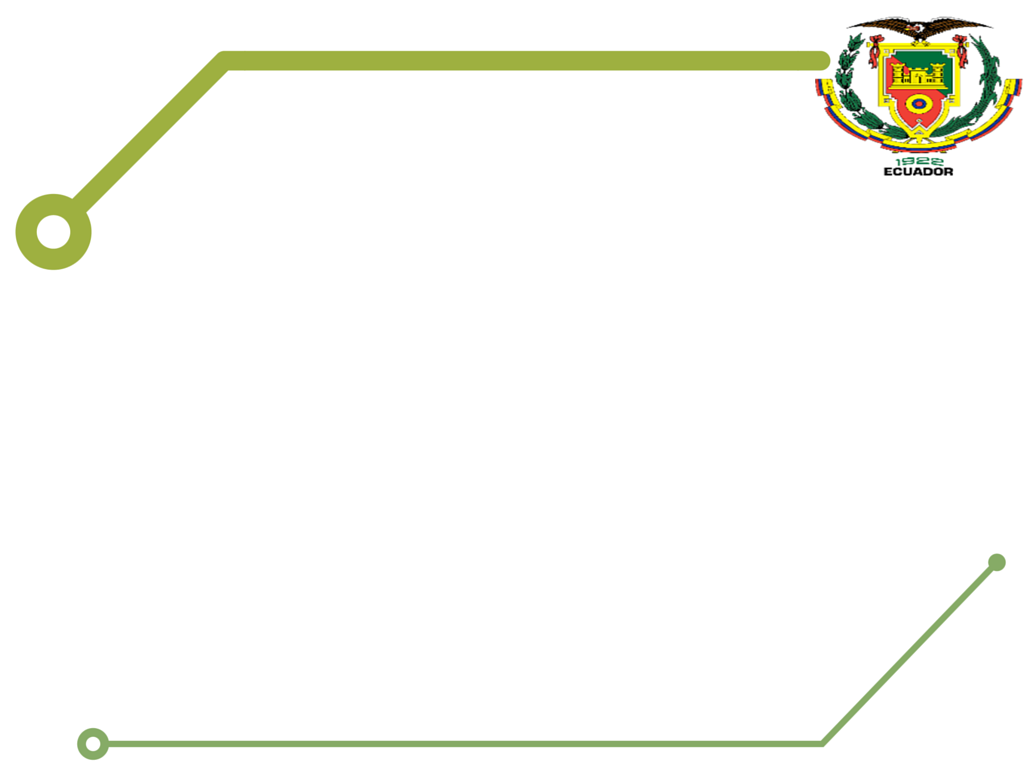 Primera alternativas de diseño
Un sistema de frenado paralelo e independiente para cada par de ruedas (los pares son dos izquierdas y dos derechas) activados cada par por un motor DC con su respectivo mecanismo de activación de la bomba de freno. El control de los motores se realizara a través de una tarjeta controladora Arduino que monitoreara la velocidad de cada rueda por medio de los sensores generadores colocados sobre las ruedas fónicas. El sistema se activara únicamente cuando el vehículo se encuentre encendido y en 4x4L constara de una pantalla táctil para el control manual del equipo.
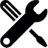 INGENIERÍA MECATRÓNICA
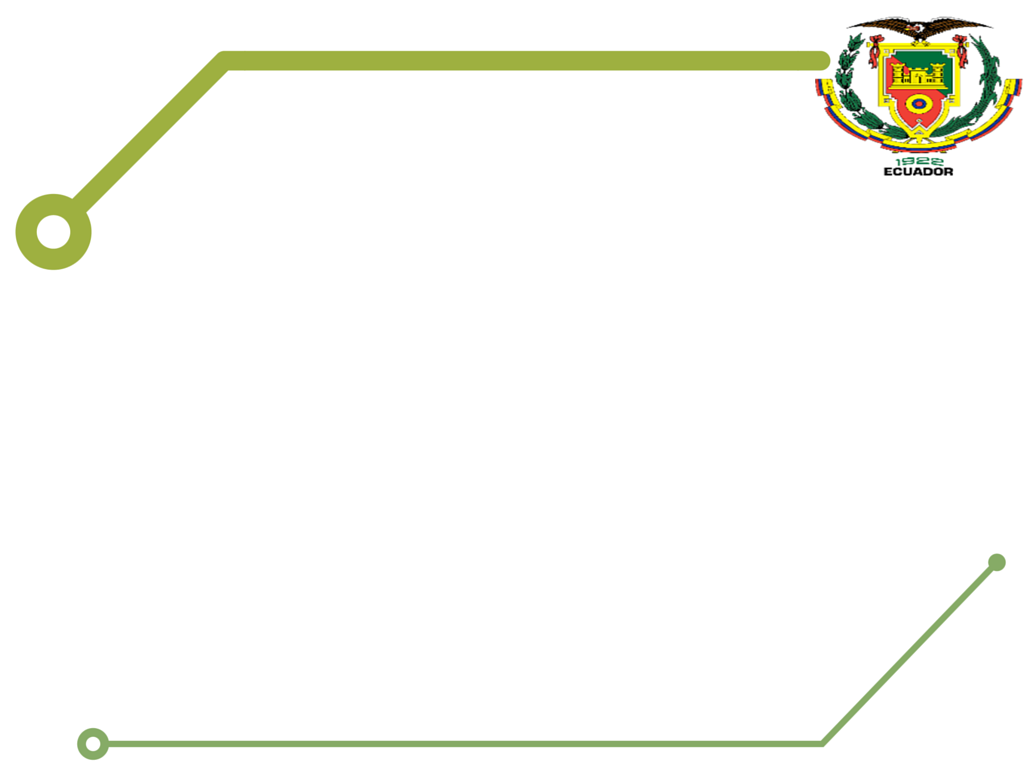 Segunda alternativa de diseño
Un sistema de frenado de activación independiente para cada par de ruedas (los pares son dos izquierdas y dos derechas) activados cada par por un motor DC con su respectivo mecanismo de activación de la bomba de freno. Este sistema se integra con el sistema existente de frenos a través de 4 válvulas 3/2 previa a la conexión de la tubería de freno con la mordaza o tambor de freno. El control de los motores se realizara a través de una tarjeta controladora Arduino que monitoreara la velocidad de cada rueda por medio de los sensores generadores colocados sobre las ruedas fónicas. El sistema se activara únicamente cuando el vehículo se encuentre encendido y en 4x4L constara de una pantalla táctil para el control manual del equipo.
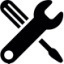 INGENIERÍA MECATRÓNICA
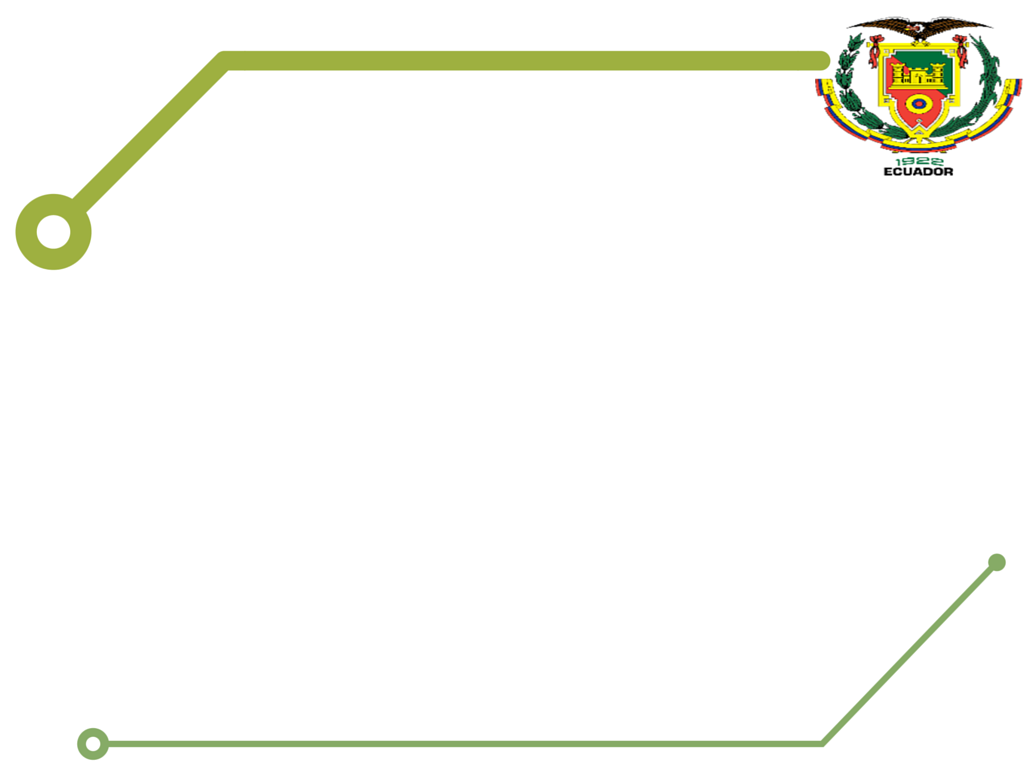 Tercera alternativa de diseño
Un sistema de frenado paralelo e independiente para las 4 ruedas, este sistema constara de un cuerpo de válvulas de ABS que dirigirá el flujo del líquido a la rueda que se necesite frenar, para su activación dispondrá de un motor DC con su respectivo mecanismo de activación de la bomba de freno. El control del motor y del cuerpo de ABS se realizara a través de una tarjeta controladora Arduino que monitoreara la velocidad de cada rueda por medio de los sensores generadores colocados sobre las ruedas fónicas. El sistema se activara únicamente cuando el vehículo se encuentre encendido y en 4x4L constara de una pantalla táctil para el control manual del equipo.
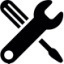 INGENIERÍA MECATRÓNICA
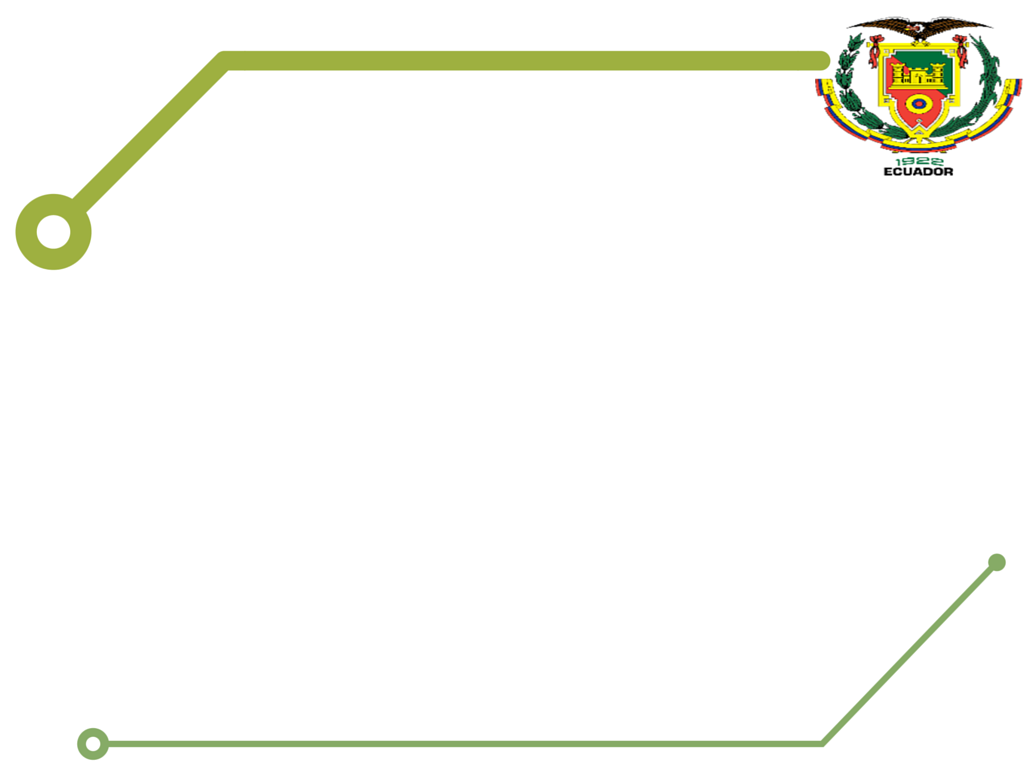 Cuarta alternativa de diseño
Un sistema de frenado de activación independiente para las 4 ruedas, este sistema constara de un cuerpo de válvulas de ABS que dirigirá el flujo del líquido a la rueda que se necesite frenar, para su activación dispondrá de un motor DC con su respectivo mecanismo de activación de la bomba de freno. Este sistema se integra con el sistema existente de frenos a través de 4 válvulas 3/2 previa a la conexión de la tubería de freno con la mordaza o tambor de freno. El control del motor y del cuerpo de ABS se realizara a través de una tarjeta controladora Arduino que monitoreara la velocidad de cada rueda por medio de los sensores generadores colocados sobre las ruedas fónicas. El sistema se activará únicamente cuando el vehículo se encuentre encendido y en 4x4L constara de una pantalla táctil para el control manual del equipo.
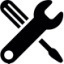 INGENIERÍA MECATRÓNICA
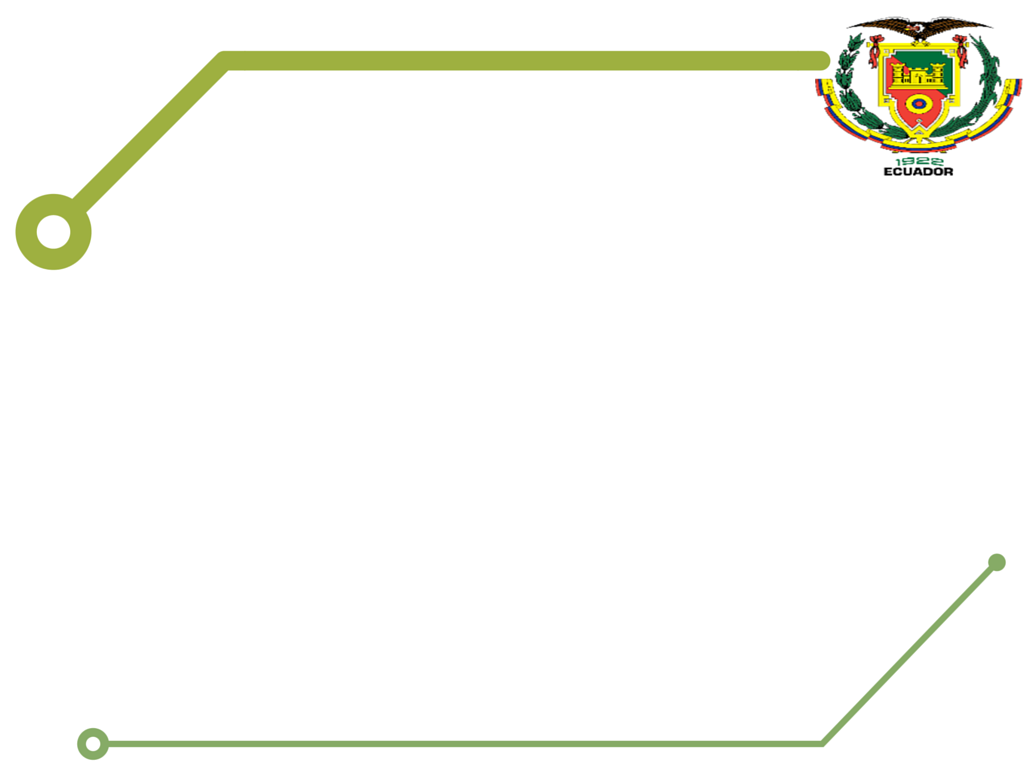 Cuadro de decisión
INGENIERÍA MECATRÓNICA
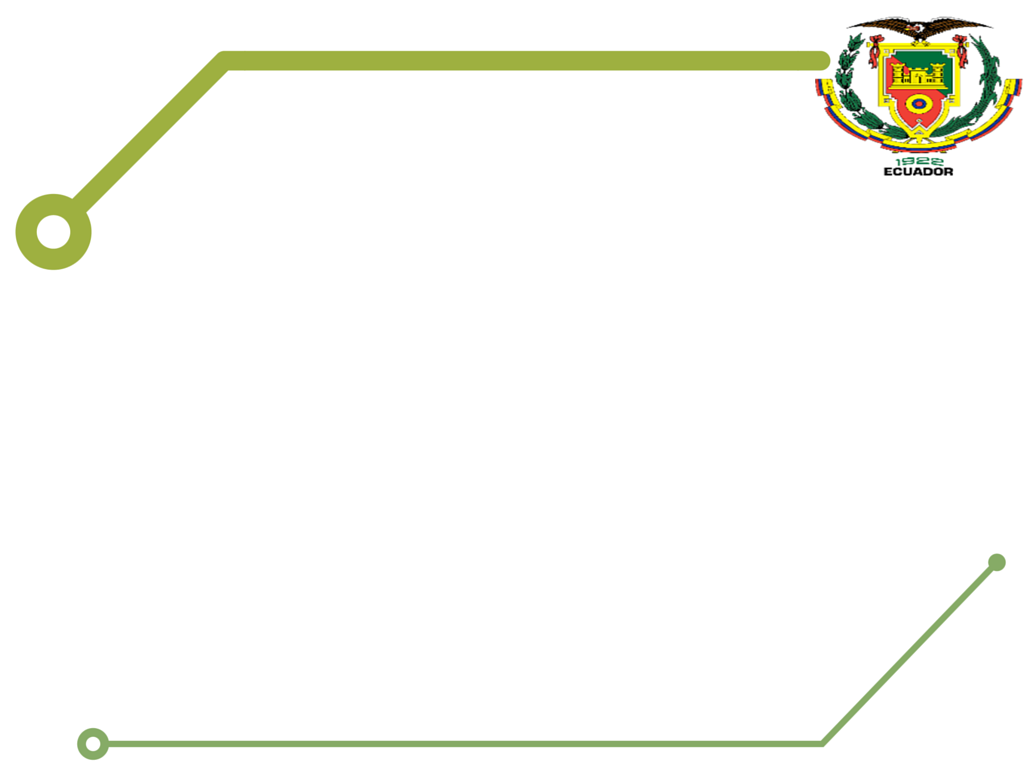 Solución ganadora
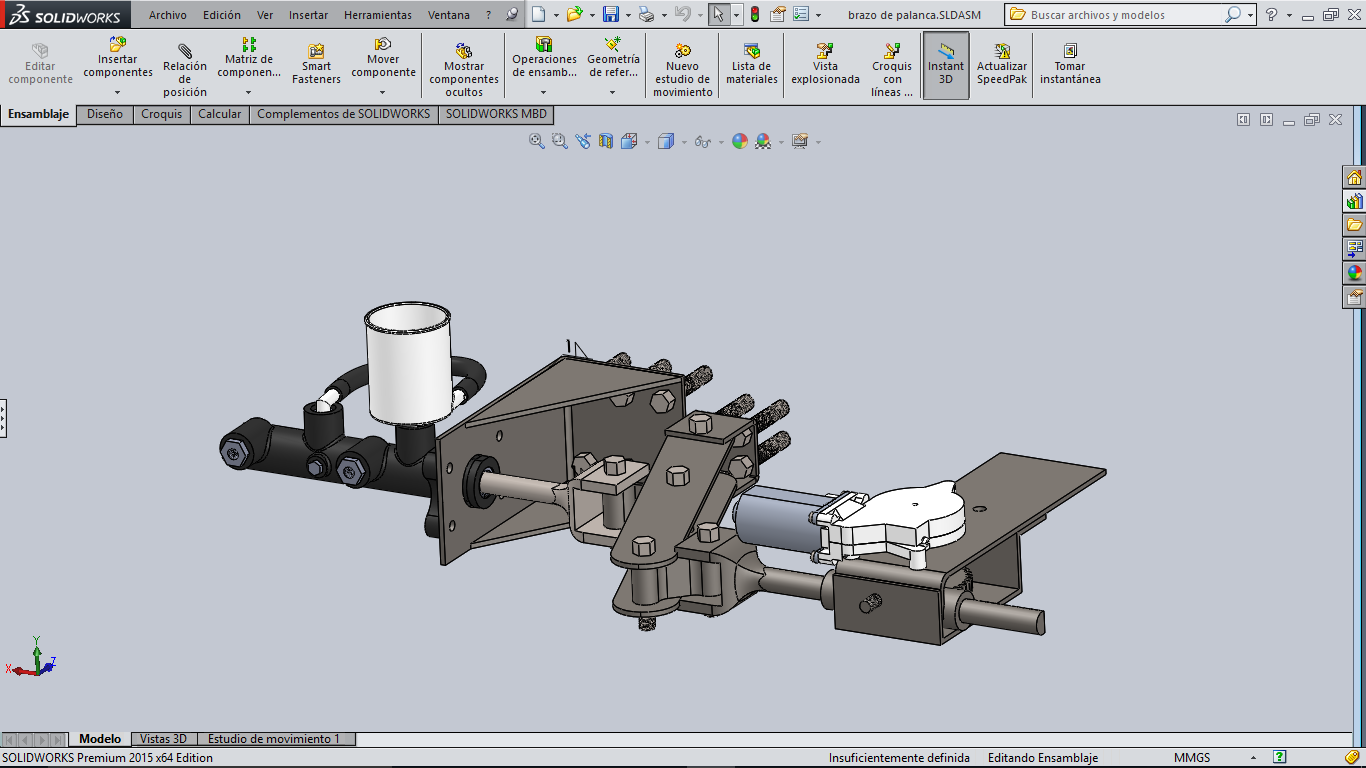 Para solucionar el problema antes presentado, se diseñó un sistema de control de tracción por pulsaciones de freno, como lo muestra la siguiente imagen, cuyo sistema se  basa en un sistema de frenado paralelo e independiente para las 4 ruedas, este sistema constara de un cuerpo de válvulas de ABS de Chevrolet Gran Vitara SZ que dirigirá el flujo del líquido a la rueda que se necesite frenar, para su activación dispondrá de un motor DC con su respectivo mecanismo de activación de la bomba de freno. El control del motor y del cuerpo de ABS se realizara a través de una tarjeta controladora Arduino que monitoreara la velocidad de cada rueda por medio de los sensores generadores colocados sobre las ruedas fónicas. El sistema se activará únicamente cuando el vehículo se encuentre encendido y en 4x4L constara de una pantalla táctil para el control manual del equipo.
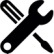 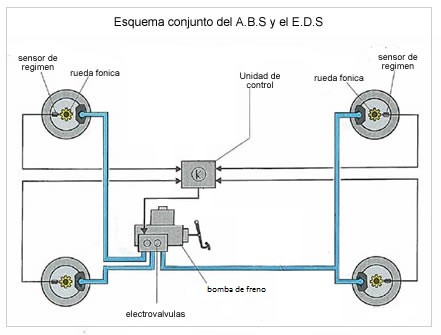 INGENIERÍA MECATRÓNICA
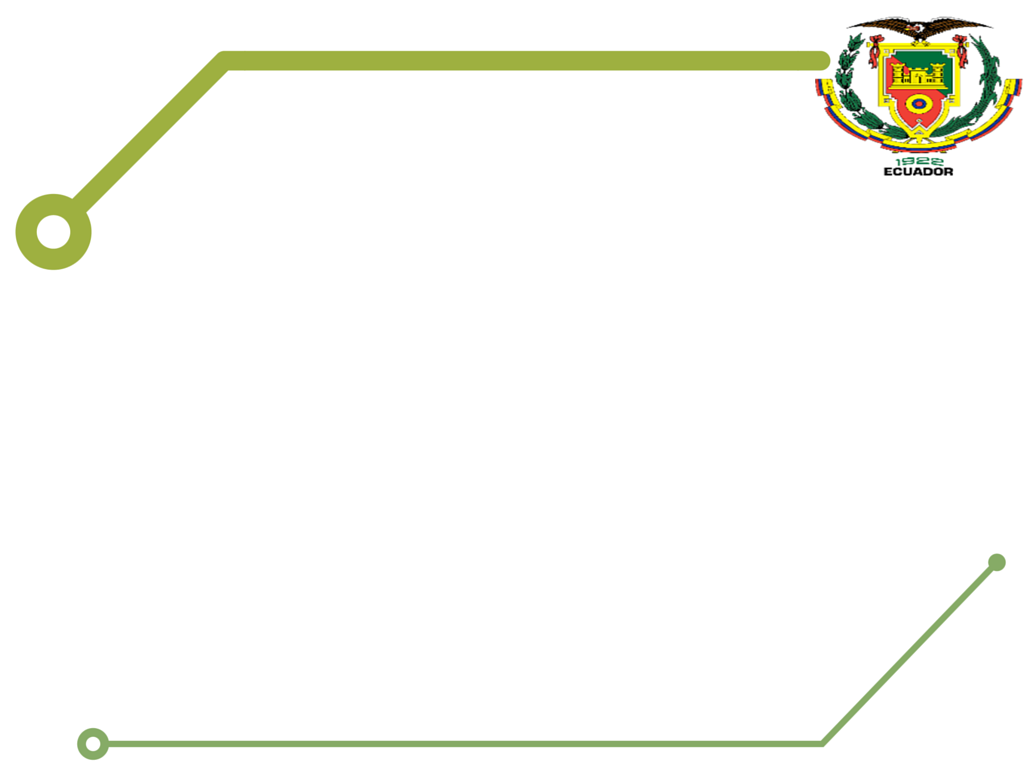 Cálculo del brazo de palanca
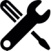 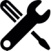 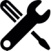 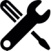 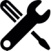 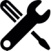 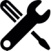 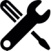 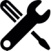 INGENIERÍA MECATRÓNICA
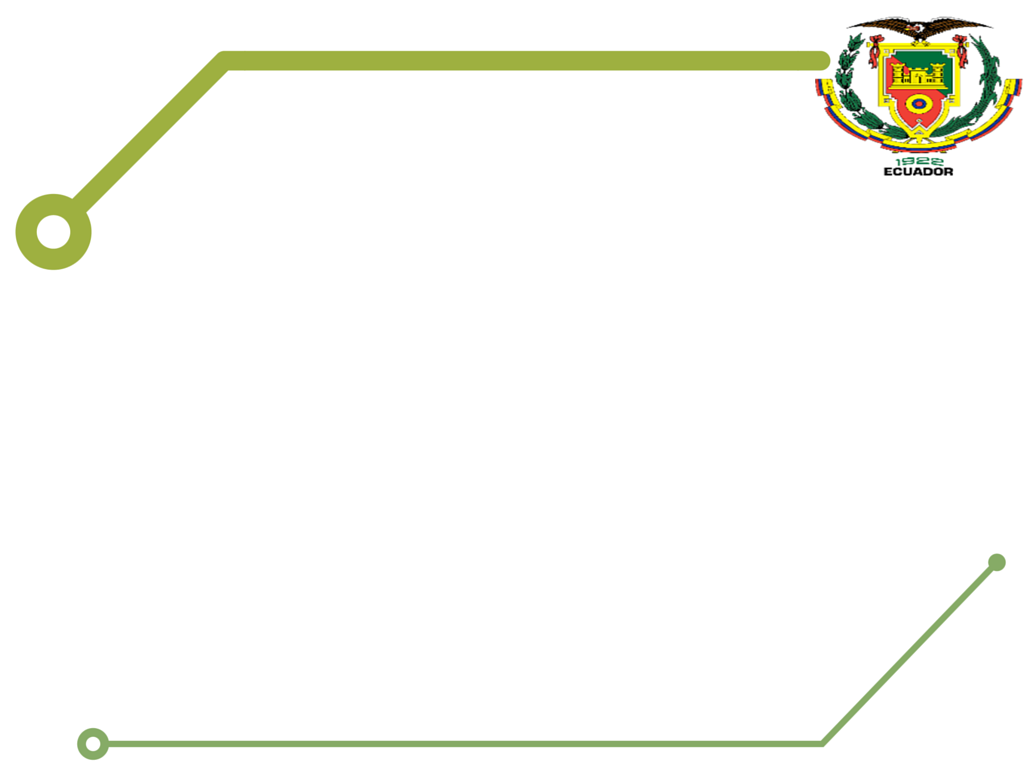 Conexión electrohidráulica
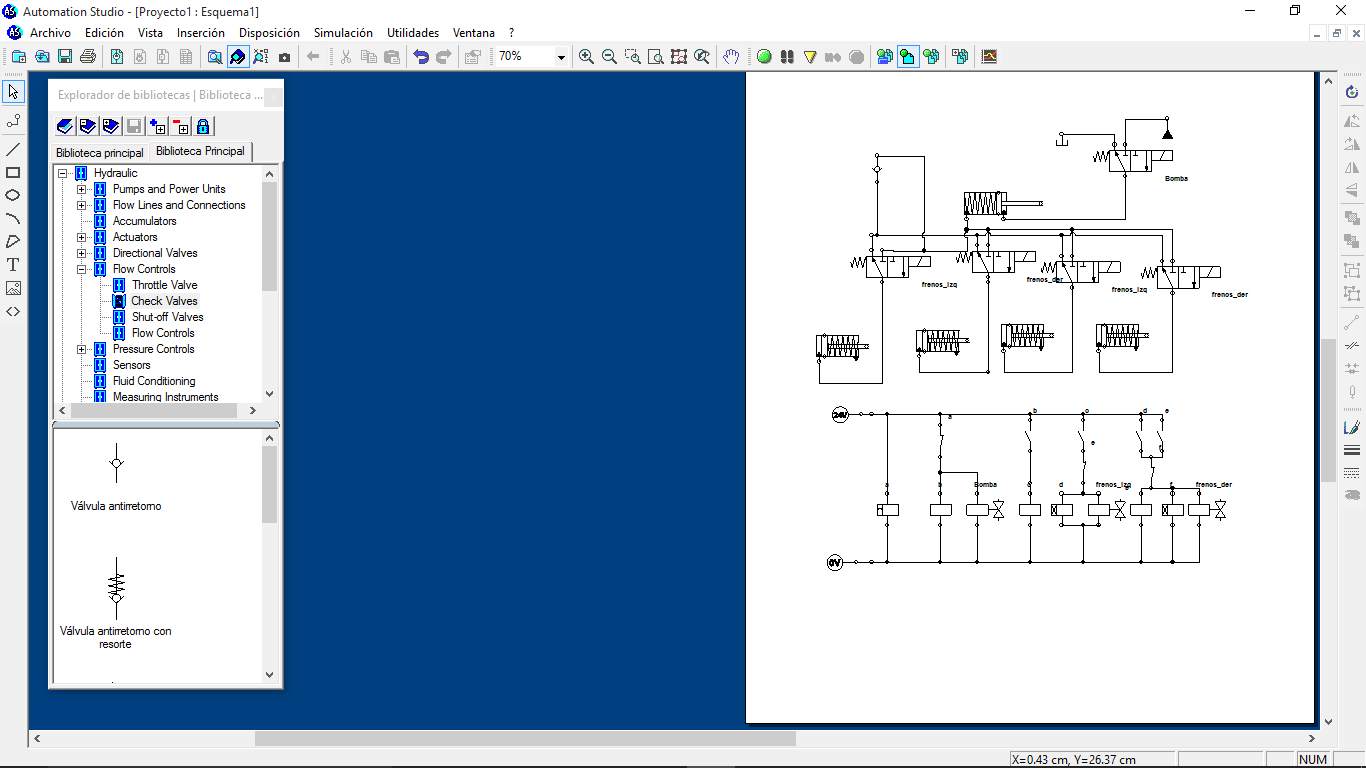 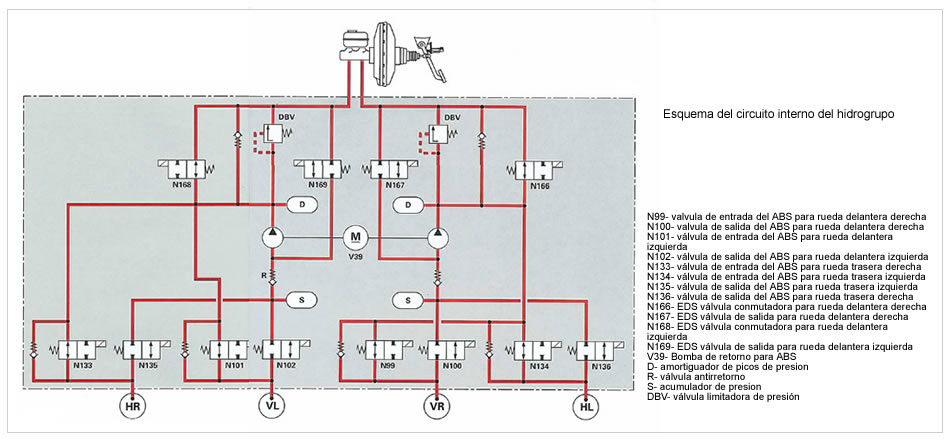 INGENIERÍA MECATRÓNICA
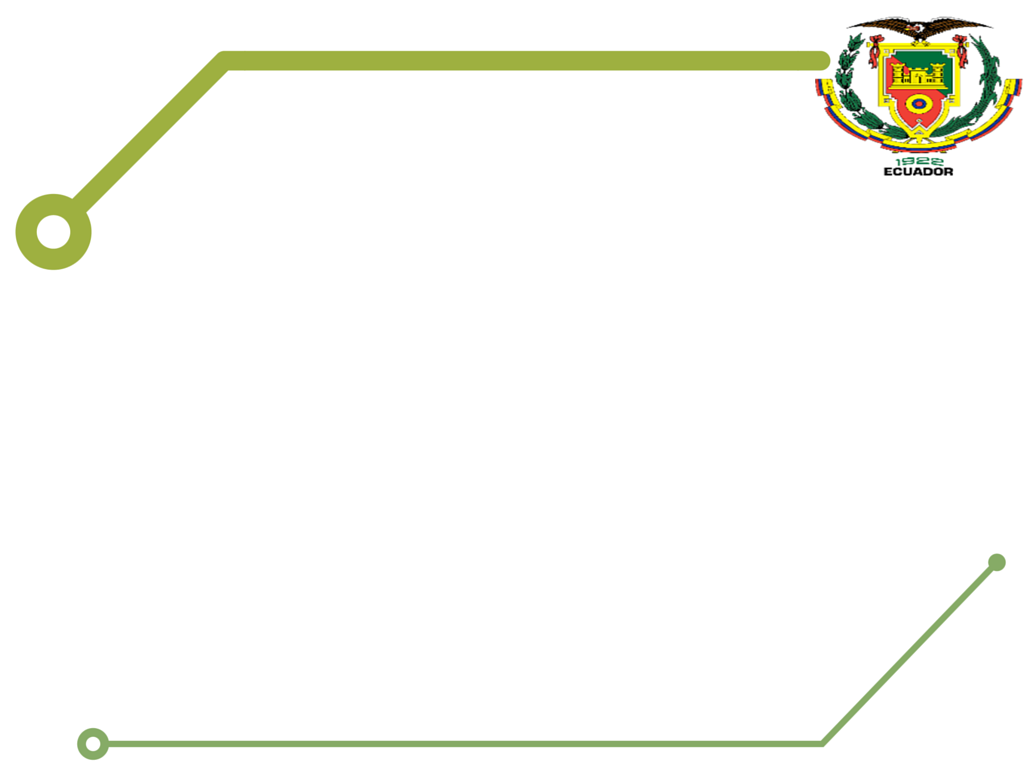 Diagrama de control de la tarjeta principal del sistema
INGENIERÍA MECATRÓNICA
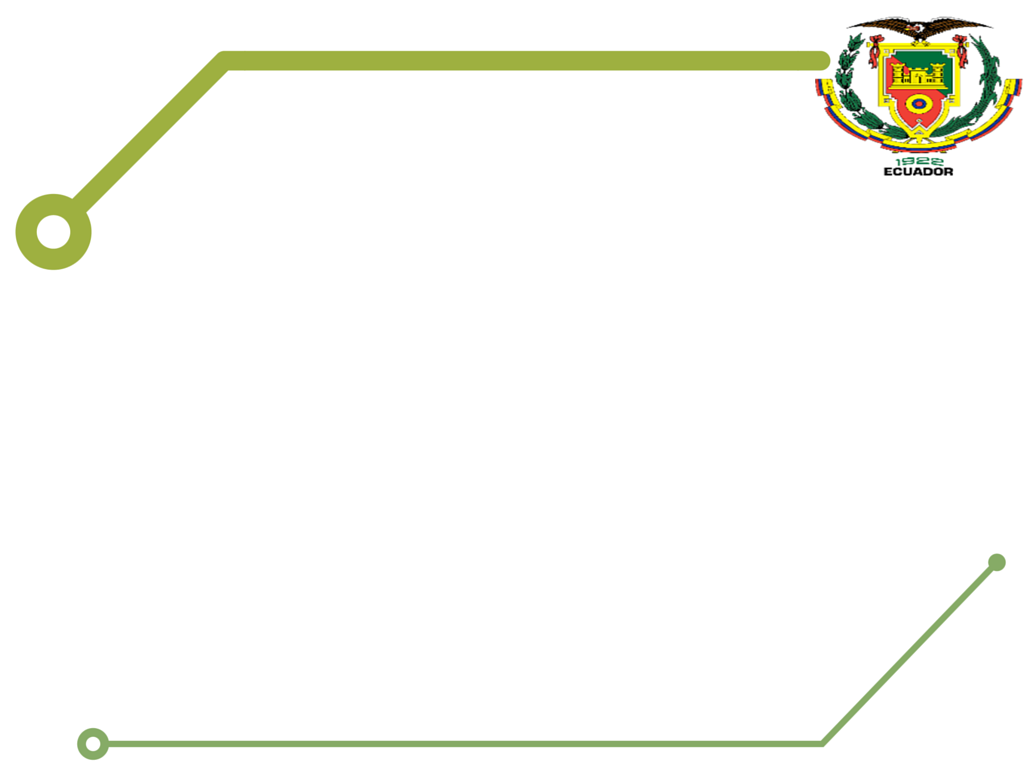 Diagrama en Proteus de la tarjeta de control del ABS
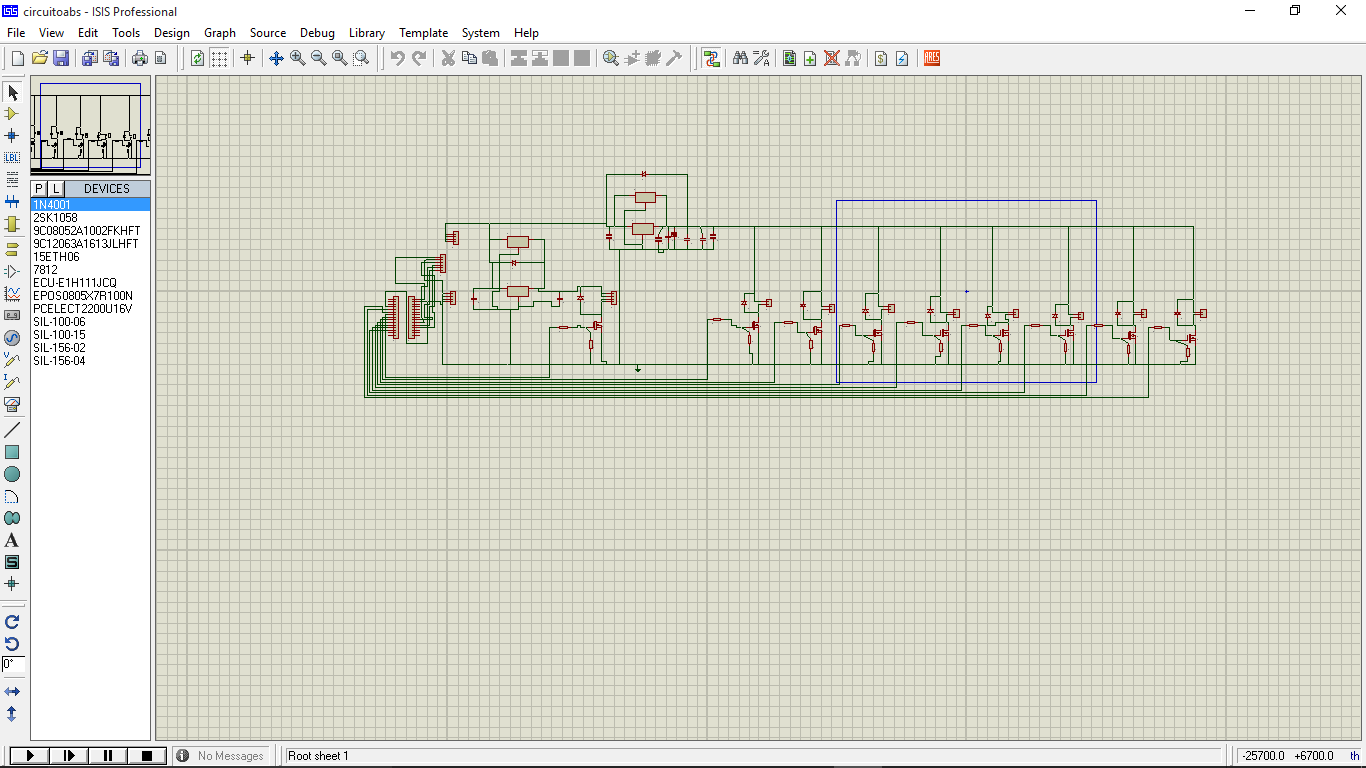 INGENIERÍA MECATRÓNICA
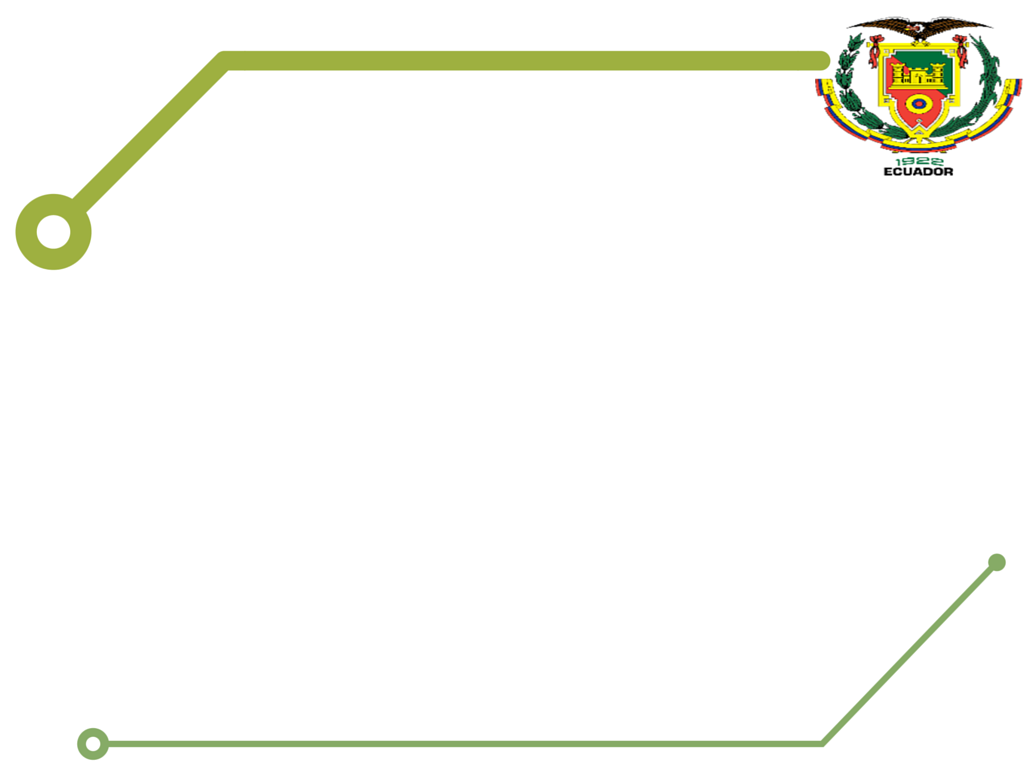 Tipo de cableado
Se utilizó un cable multi-filar de 1.5 mm^2 debido que el consumo de energía del sistema es de 96W de corriente continua.
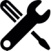 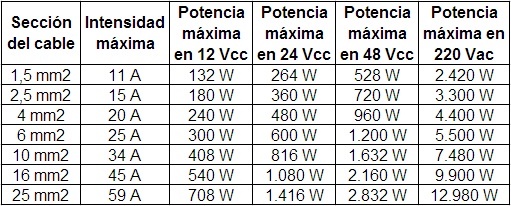 INGENIERÍA MECATRÓNICA
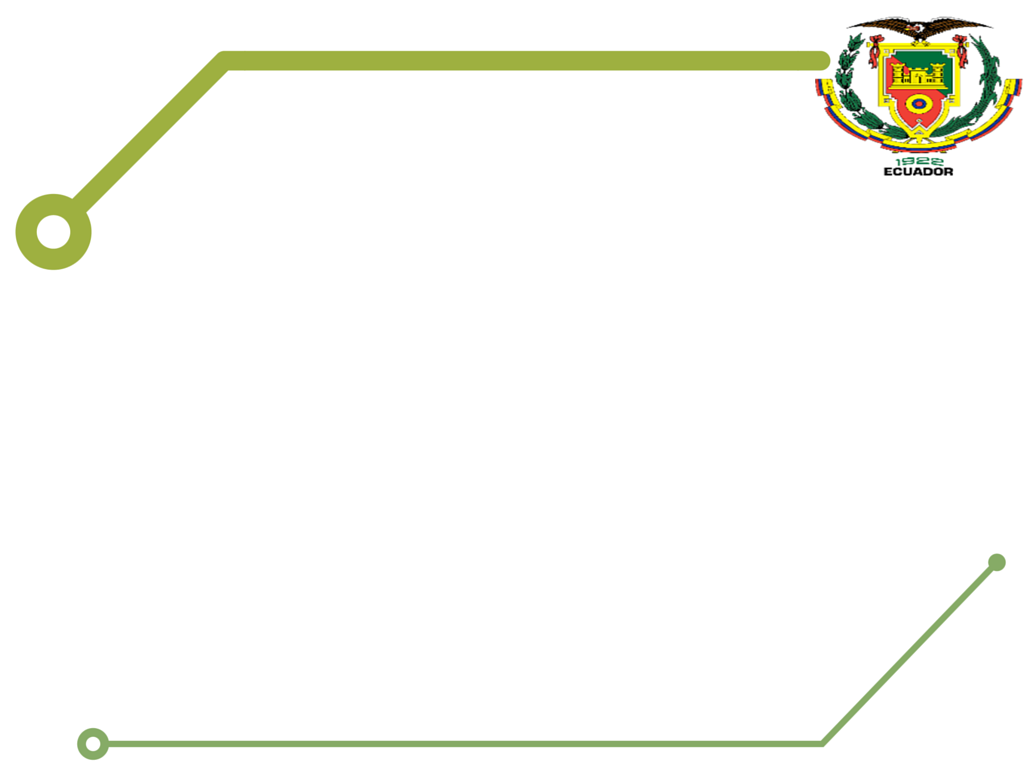 Ángulos de curvatura del vehículo y distancias entre ejes
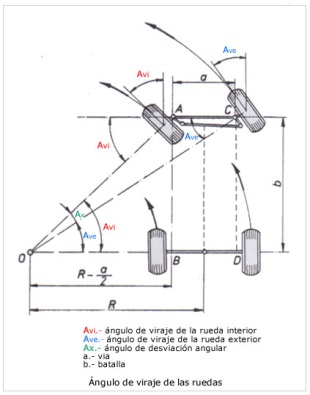 INGENIERÍA MECATRÓNICA
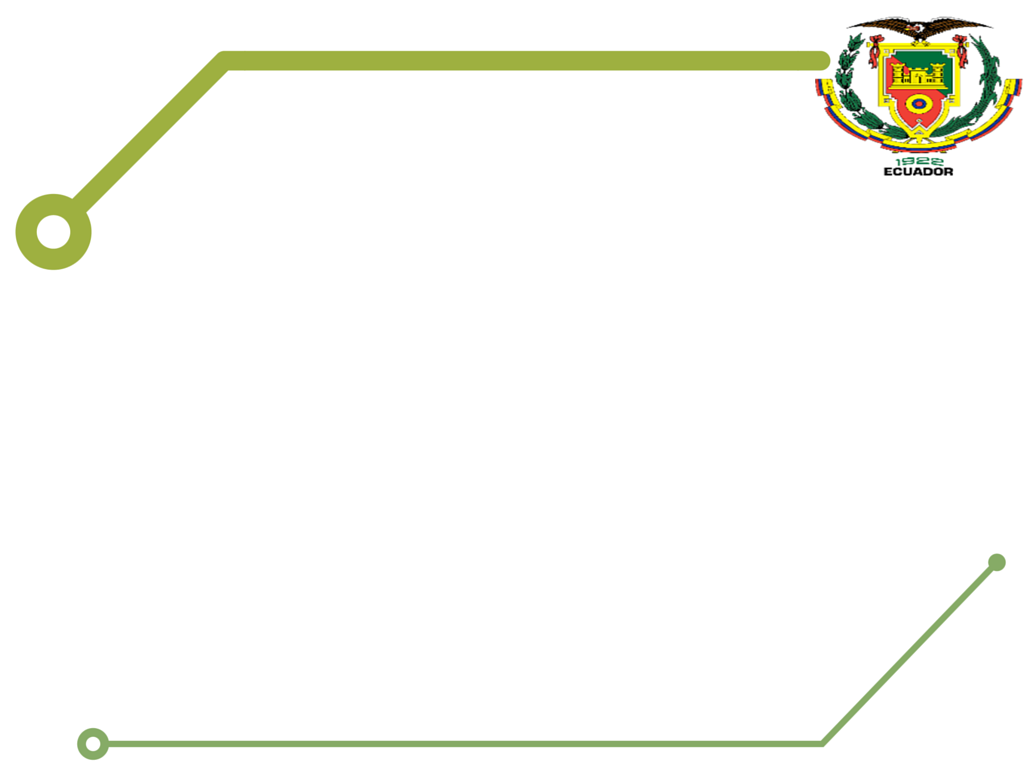 Cálculos de las variaciones de velocidad entre ruedas a 30 km/h
INGENIERÍA MECATRÓNICA
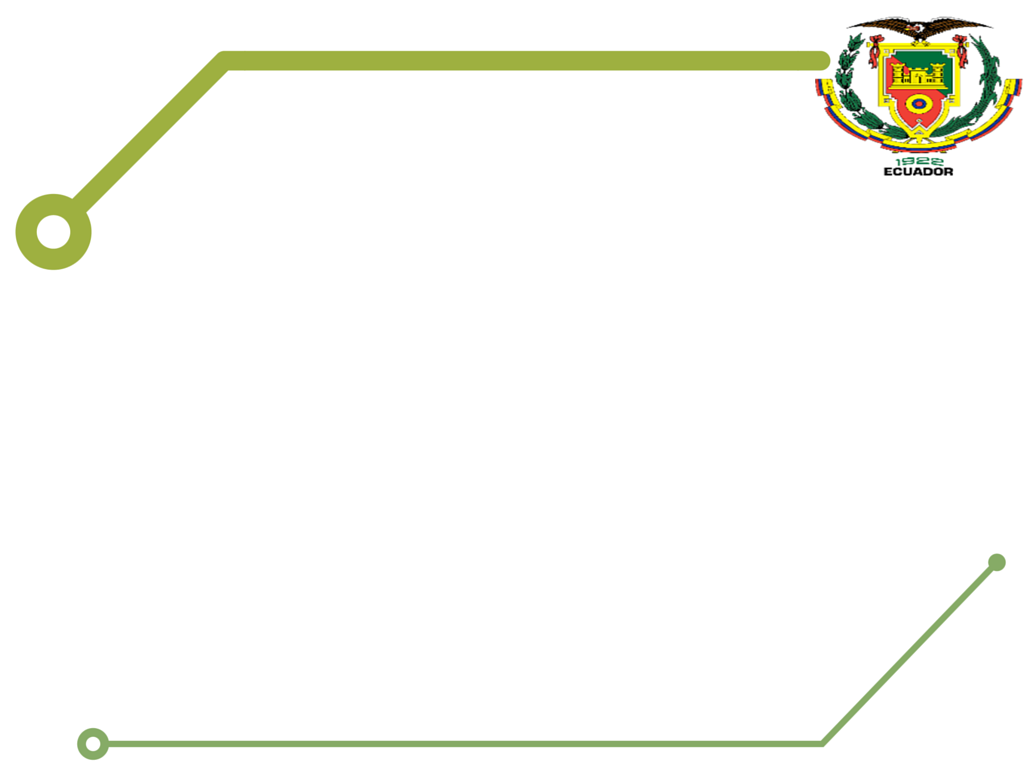 Reglas Fuzzy
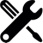 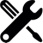 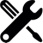 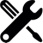 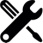 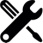 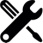 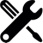 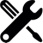 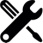 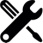 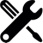 INGENIERÍA MECATRÓNICA
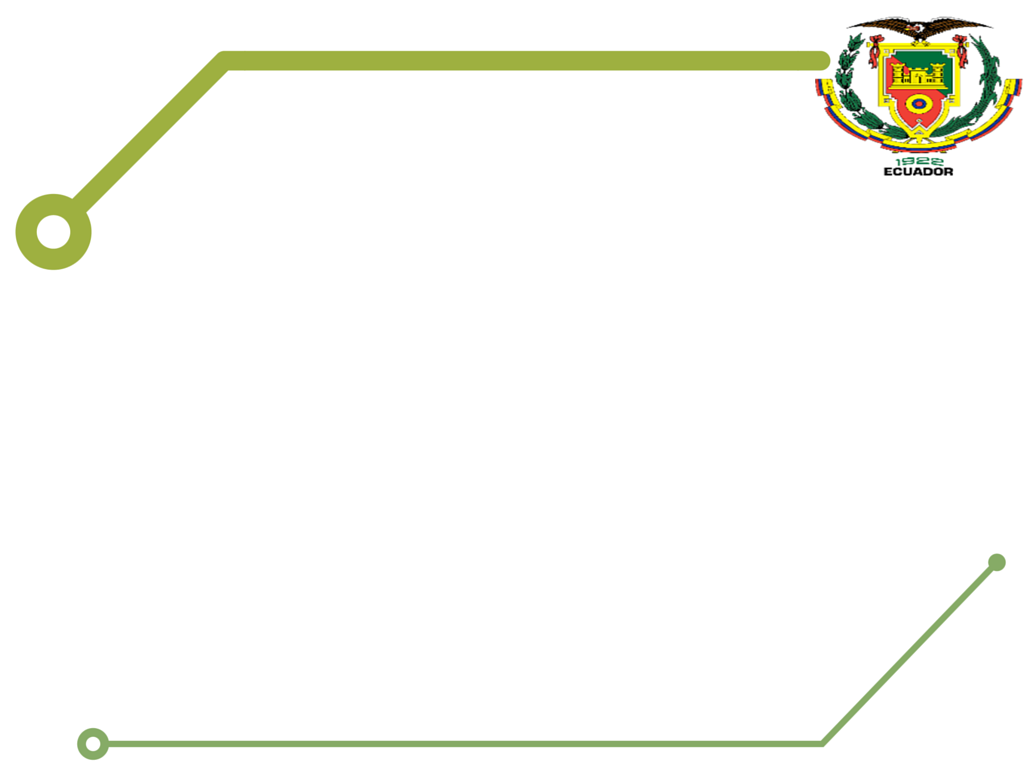 Diagrama de operaciones
INGENIERÍA MECATRÓNICA
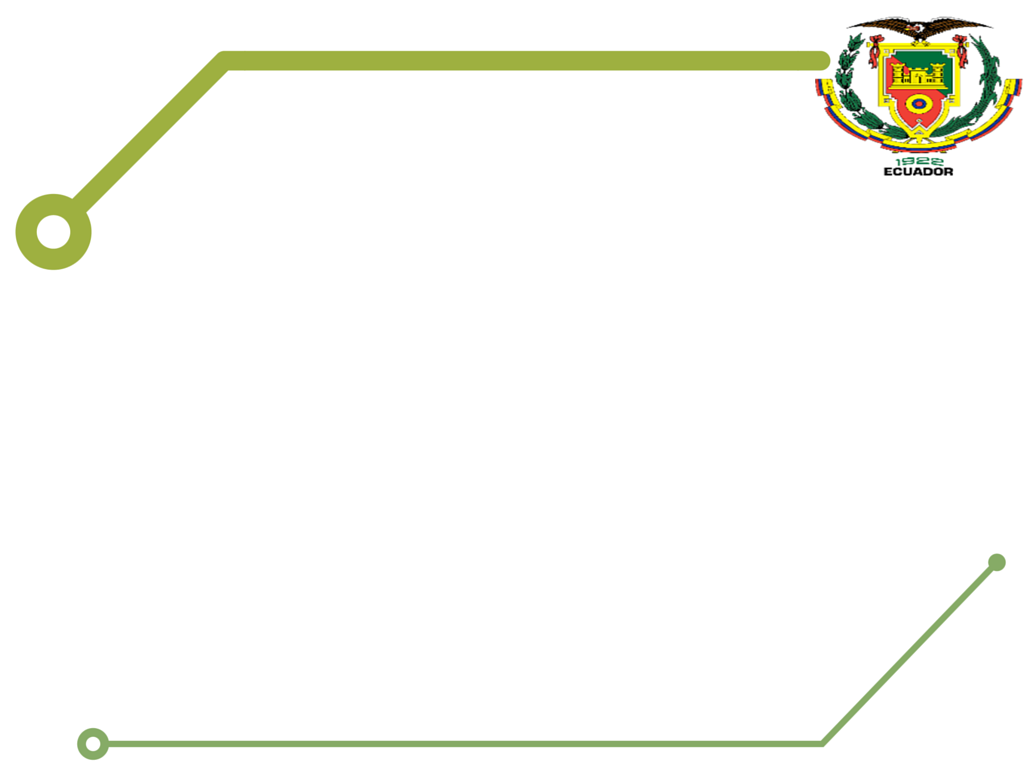 Requerimiento de compra, manufactura y de bodega
INGENIERÍA MECATRÓNICA
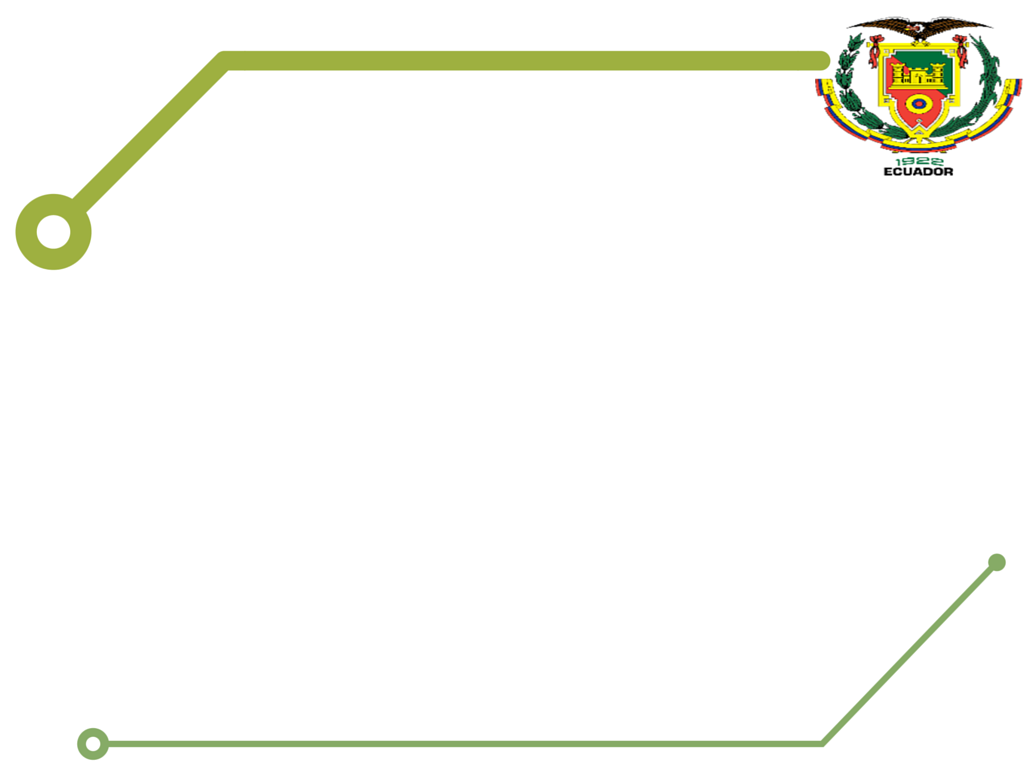 Protocolo de pruebas n°1 y resultados
Conectar los dos cables al motor eléctrico y conectar las tuberías de freno a la bomba de freno con las llaves hexagonales para poder activar la bomba de freno.
Conectar un manómetro de presión en cada extremo de la tubería para poder medir la presión.
Conectar los dos otros extremos de los cables a la batería  de  12V para comprobar que el mecanismo funcione y no posea interferencia. 
Intercambiar la polaridad de los cables para obtener el movimiento contrario. 
Desconectar los cables de la batería para evitar sobrecalentar el motor.
Colocar líquido de freno en el tanque de la bomba de freno.
Realizar la conexión de los cables a 12V hasta llegar a máximo del mecanismo.
Verificar la presión en el manómetro. 
Intercambiar la polaridad de los cables hasta desactivar la bomba de freno.
Comprobar que la presión en el manómetro haya descendido a 0 bar.
Desconectar el manómetro, las tuberías y los cables.
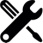 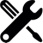 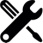 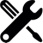 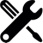 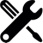 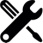 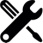 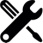 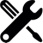 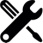 INGENIERÍA MECATRÓNICA
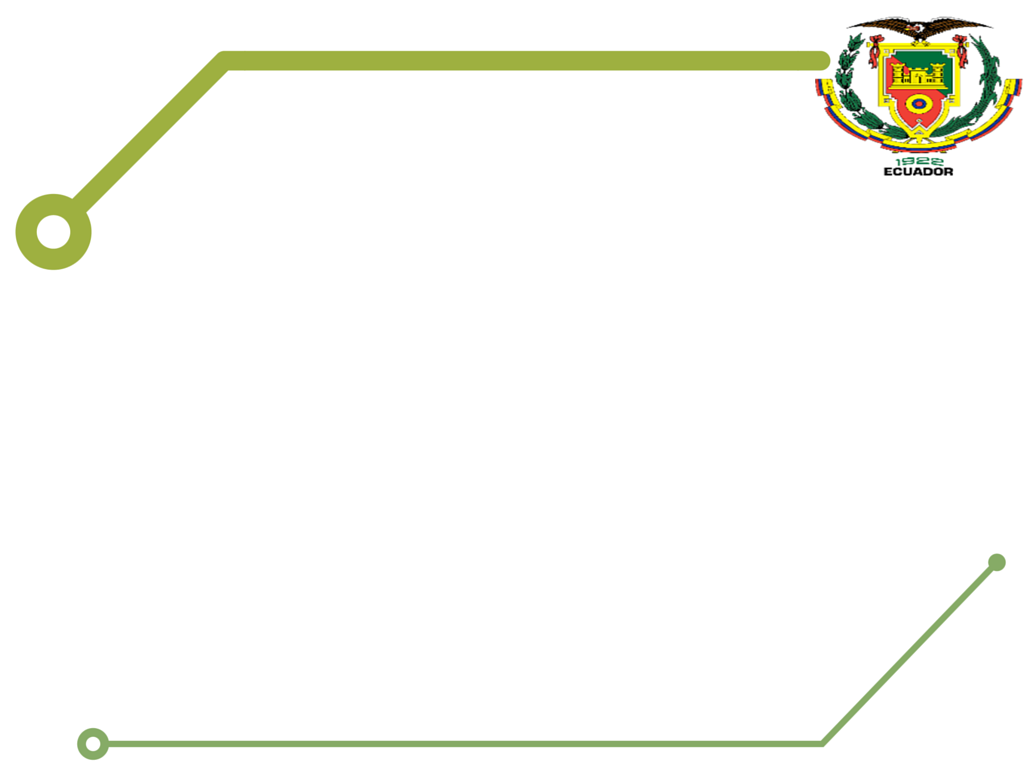 Diagrama de operaciones
INGENIERÍA MECATRÓNICA
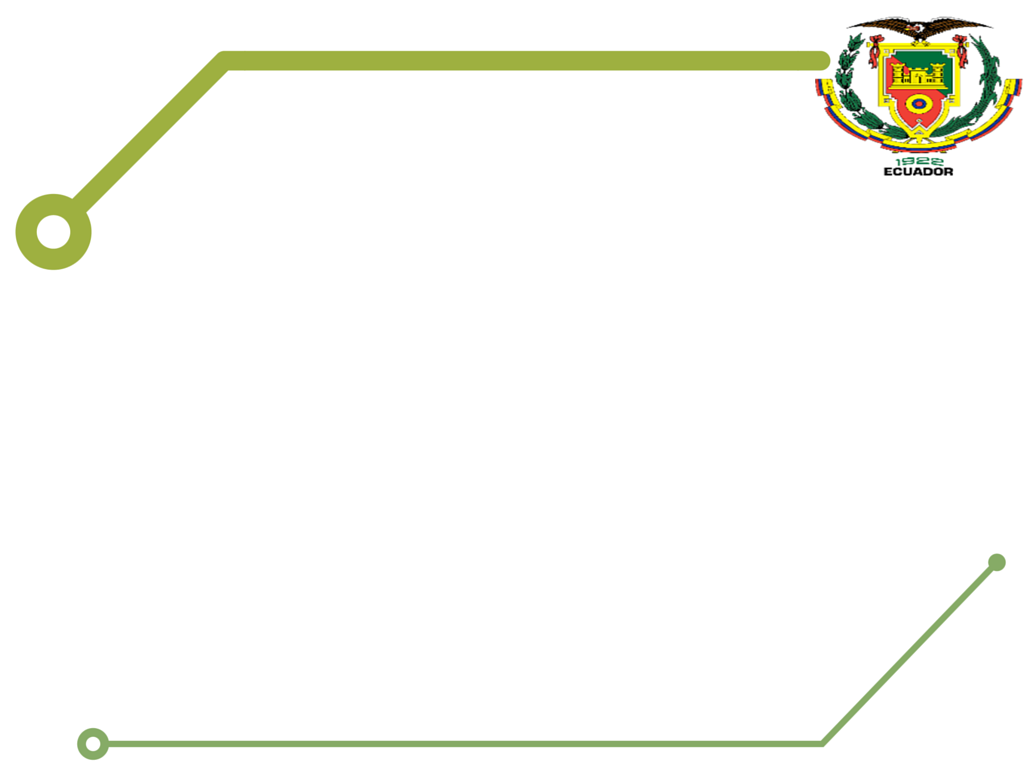 Requerimiento de compra, manufactura y de bodega
INGENIERÍA MECATRÓNICA
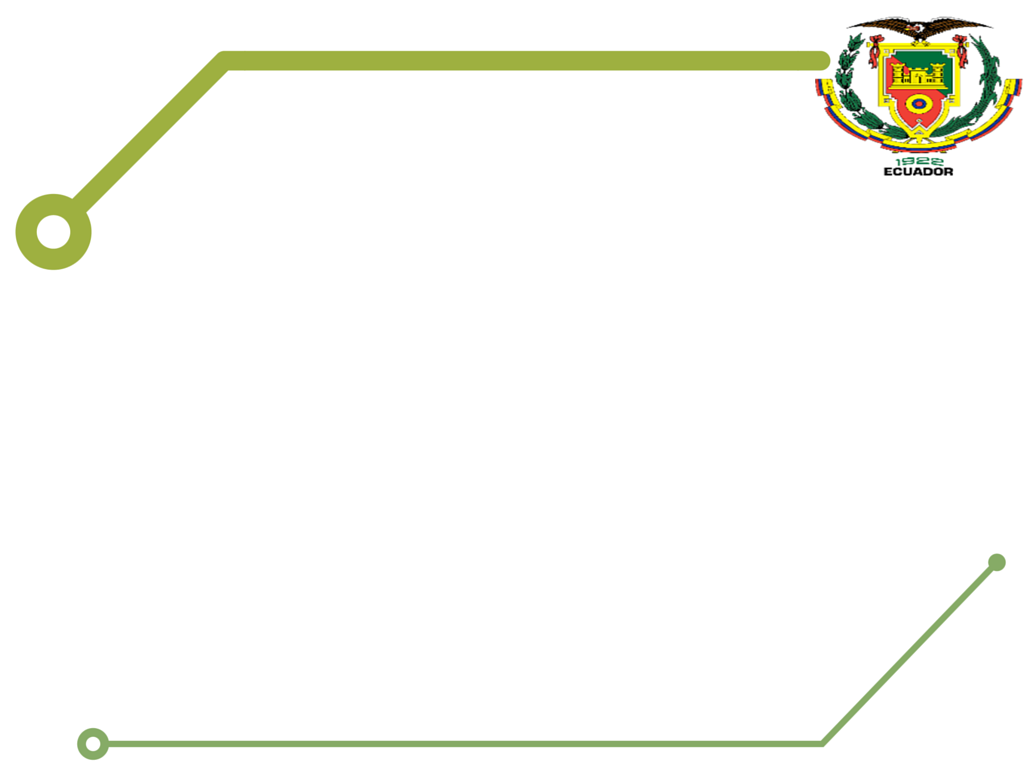 Protocolo de pruebas n°2 y resultados
Conectar las cuatro tuberías de salida del ABS a los 4 manómetros. 
Llenar el tanque de la bomba con líquido de frenos.
Conectar el arduino al módulo de ABS. 
Mandar accionar el motor de freno con una sola rueda sin frenar.
Quitar la presión del sistema.
Mandar presión en el sistema con otra rueda sin frenar (diferente a la anterior rueda). 
Quitar la presión del sistema.
Mandar presión en el sistema con otra rueda sin frenar (diferente a las dos anteriores).
Quitar la presión del sistema.
Mandar presión en el sistema con la rueda que ha pasado frenado.
Quitar la presión del sistema, comprobar que la presión en el manómetro haya descendido a 0 bar.
Desconectar el manómetro, las tuberías y los cables del arduino y batería.
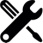 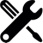 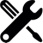 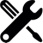 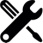 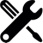 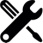 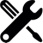 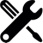 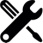 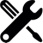 INGENIERÍA MECATRÓNICA
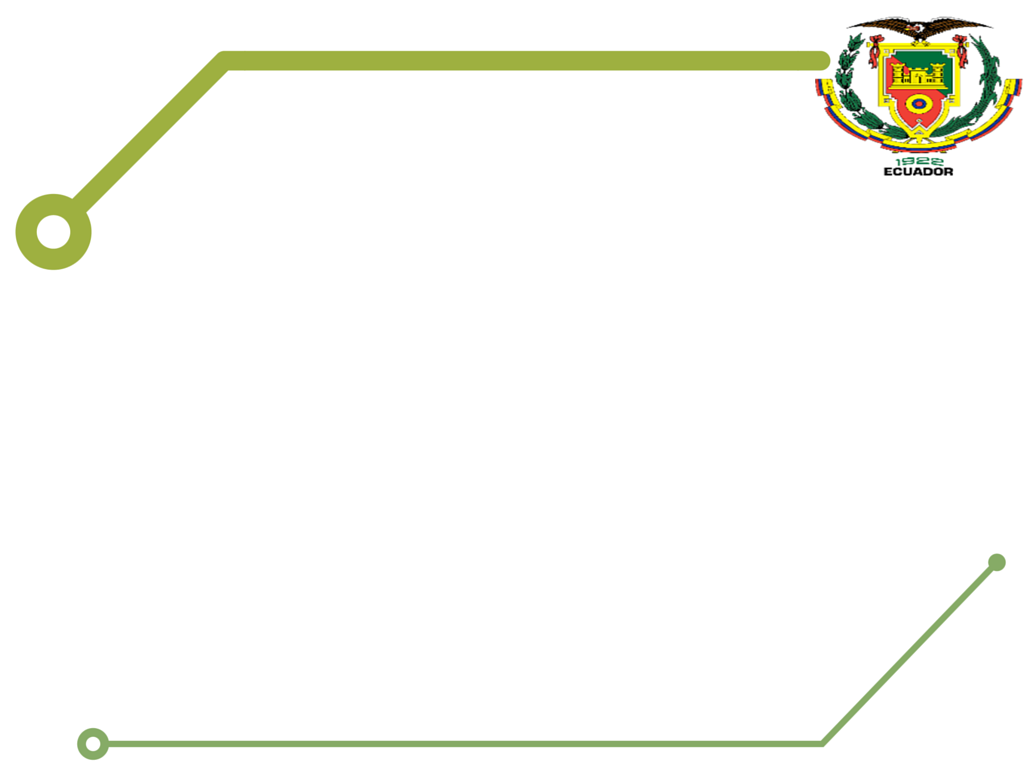 Diagrama de operaciones
INGENIERÍA MECATRÓNICA
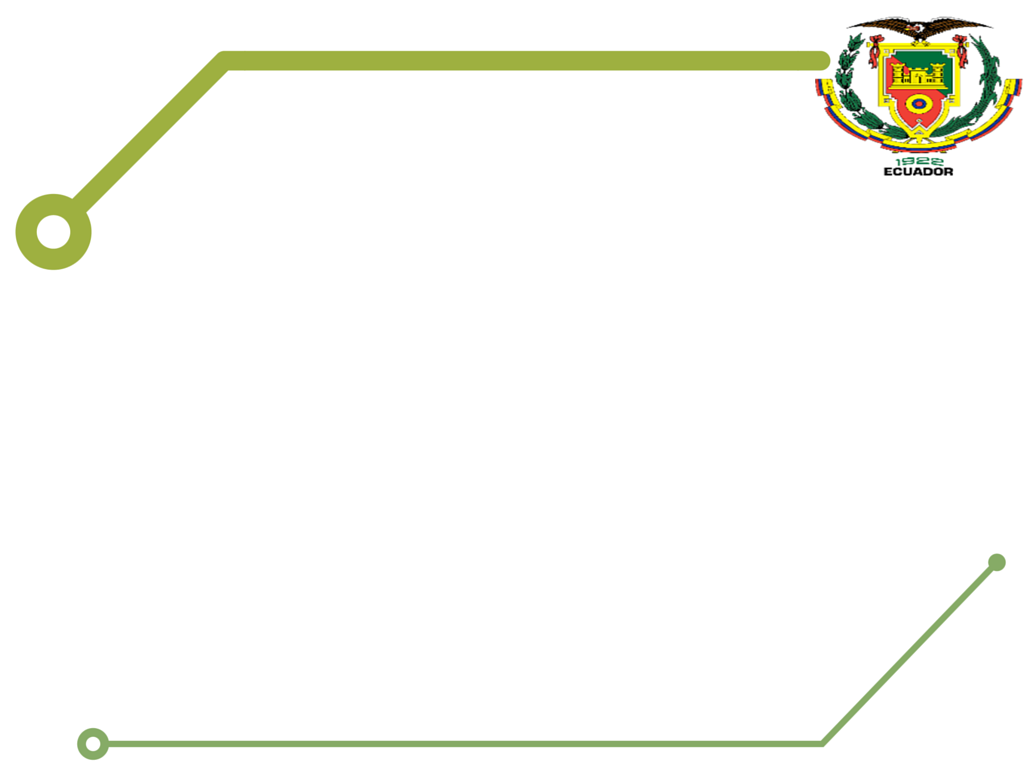 Requerimiento de compra, manufactura y de bodega
INGENIERÍA MECATRÓNICA
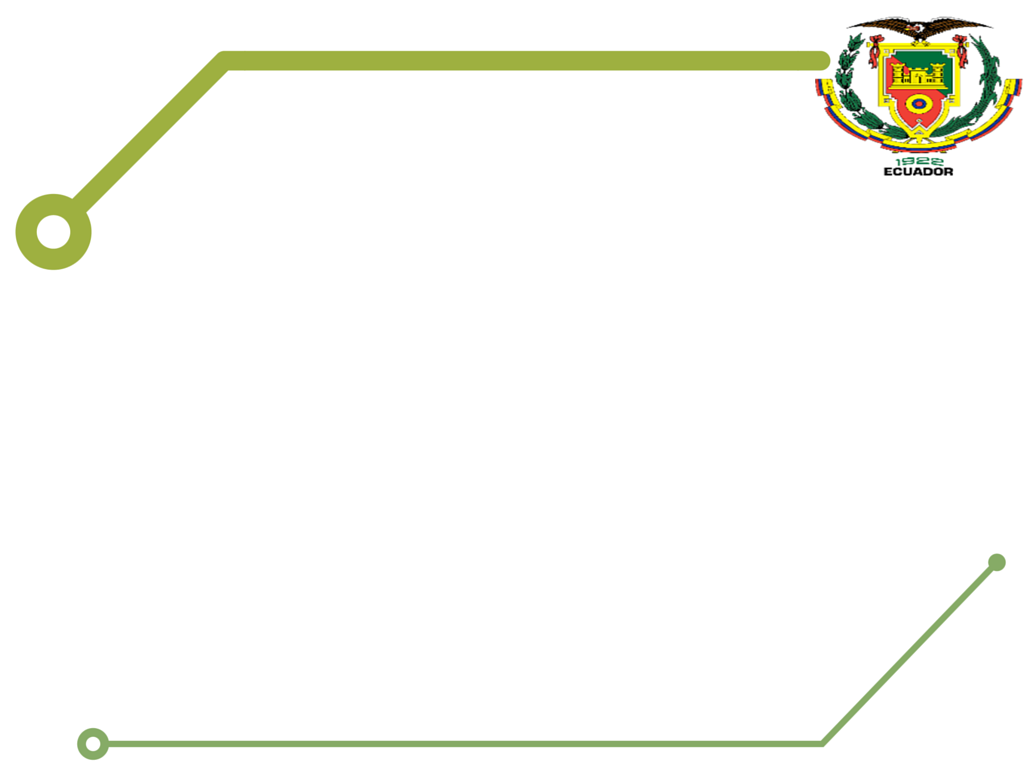 Protocolo de pruebas finales
Parte n°1
Colocar el vehículo encendido y en modo 4x4L.
Poner en primera marcha al vehículo.
Poner en modo manual.
Seleccionar las dos izquierdas ruedas.
Evaluar el desempeño.
Poner en modo automático el sistema.
Poner en modo manual.
Seleccionar las dos derechas ruedas.
Evaluar el desempeño.
Poner en modo automático el sistema.
Poner en modo manual.
Seleccionar la rueda delantera izquierda y la rueda posterior derecha.
Evaluar el desempeño.
Poner en modo automático el sistema.
Poner en modo manual.
Seleccionar la rueda delantera derecha y la rueda posterior izquierda.
Evaluar el desempeño.
Poner en modo automático el sistema.
Parte n°2
Colocar el vehículo encendido y en modo 4x4H.
Poner en primera marcha al vehículo.
Recorrer el camino establecido.
Evaluar el desempeño.
Colocar el vehículo encendido y en modo 4x4L.
Poner en primera marcha al vehículo.
Recorrer el camino establecido.
Evaluar el desempeño.
INGENIERÍA MECATRÓNICA
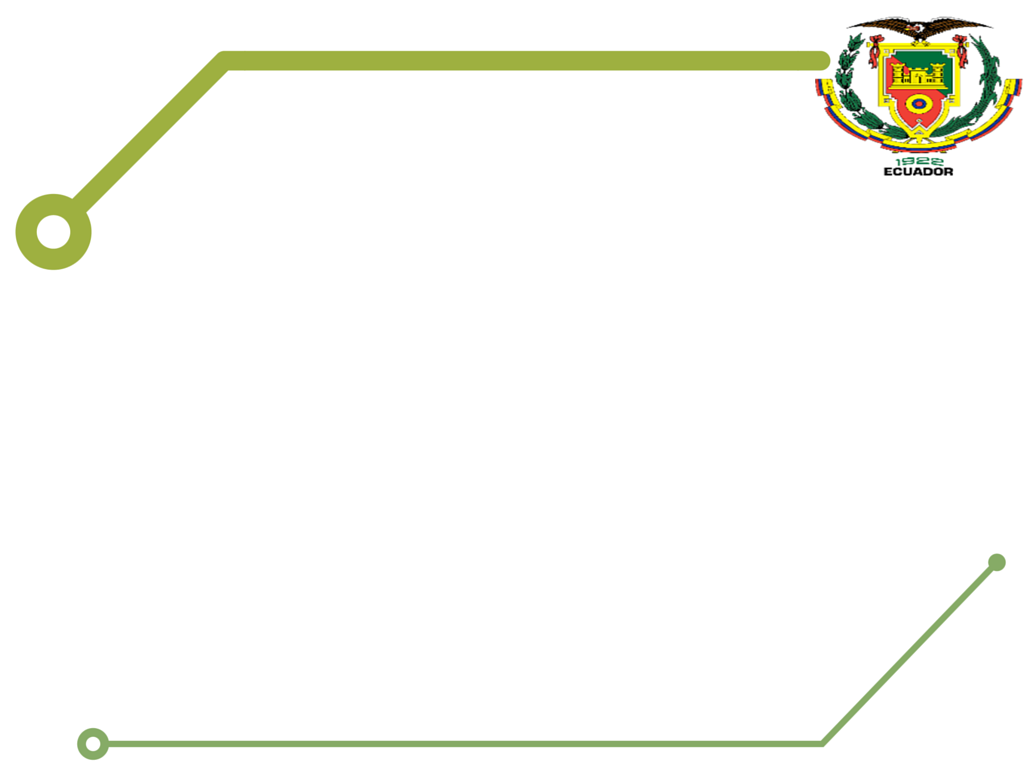 Resultados de las pruebas finales
INGENIERÍA MECATRÓNICA
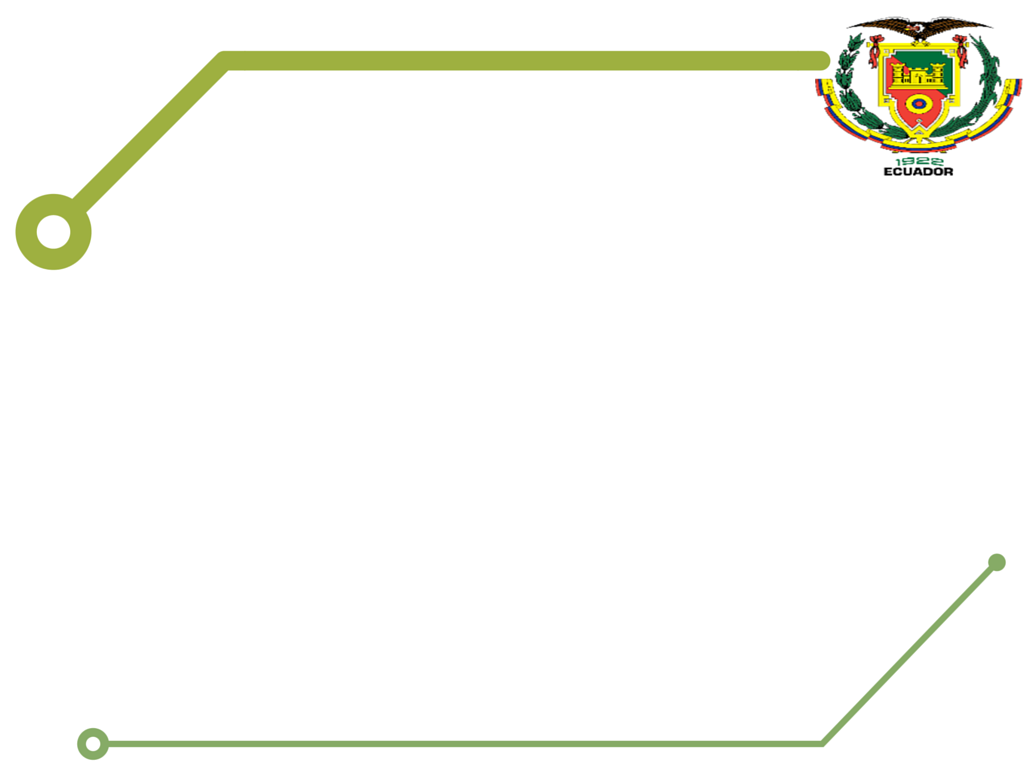 Fuentes del capital
INGENIERÍA MECATRÓNICA
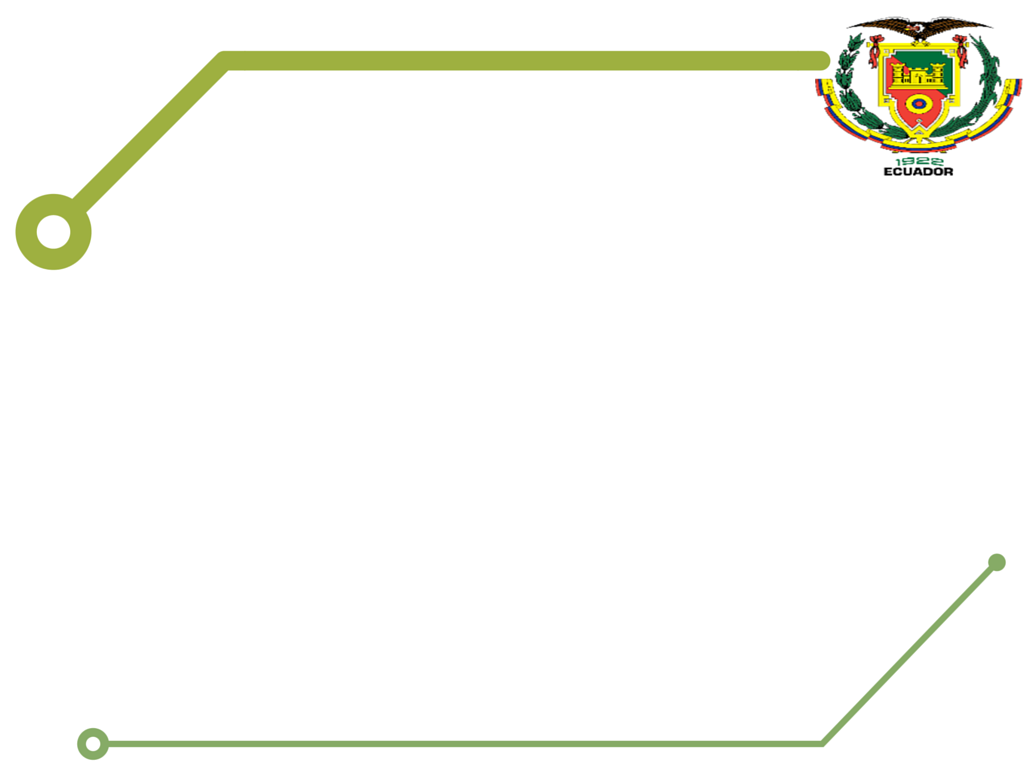 Distribución de costos
INGENIERÍA MECATRÓNICA
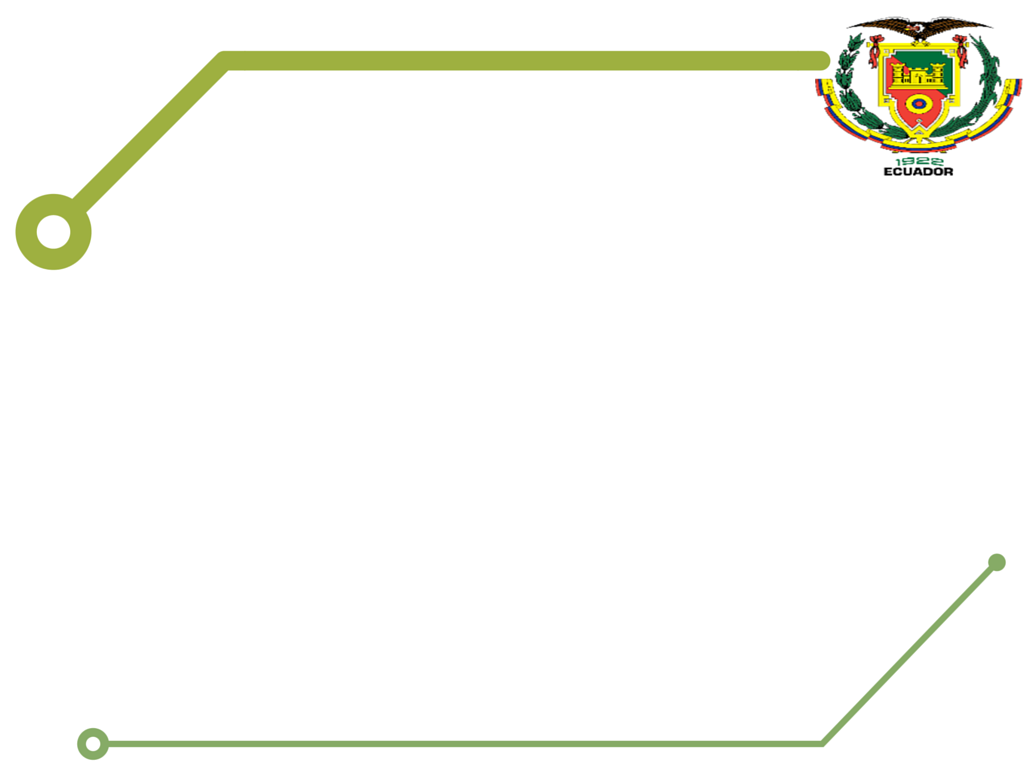 Concluciones
Se logró diseñar, mediante SolidWorks, un sistema de control de tracción que ocupa 18000 cc, el cual es compatible con el vehículo Toyota Crown, año 1970, que se encuentra modificado.
Se calculó las máximas variaciones de velocidad entre las ruedas, permitiendo generar con ellas las reglas del control difuso, que a su vez permitió crear e implementar el programa de arduino. 
Se construyó los elementos del sistema de control total, respetando las tolerancias de los planos, permitiendo un ensamble correcto y sin problemas.
Se seleccionó los sensores Inductivos que vienen en los vehículos Toyota Prado, éstos nos entregan una señal de acuerdo al movimiento de la rueda fónica colocada en los ejes de las ruedas.
Se implementó correctamente los programas en sus respectivos controladores, permitiéndonos controlar mediante la pantalla táctil el sistema de control de tracción total, igualmente se logró diseñar una fácil interfaz humano-maquina.
Mediante los protocolos de prueba se evaluó la fiabilidad del sistema y se verifico que no existan problemas durante y posterior al uso del sistema.
Se observaron los resultados prácticos obtenidos por los sensores y se validó respecto a los cálculos teóricos obteniendo un resultado satisfactorio.
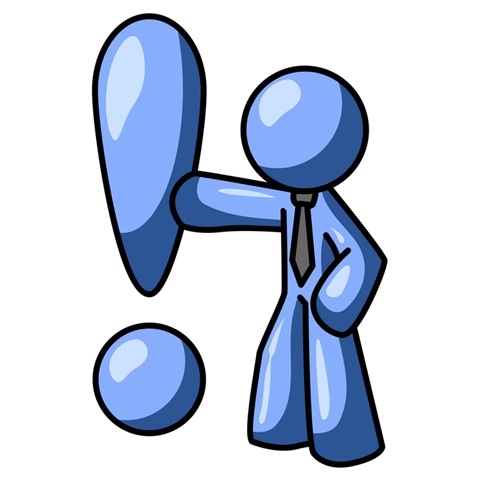 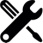 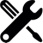 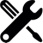 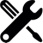 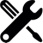 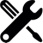 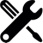 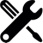 INGENIERÍA MECATRÓNICA
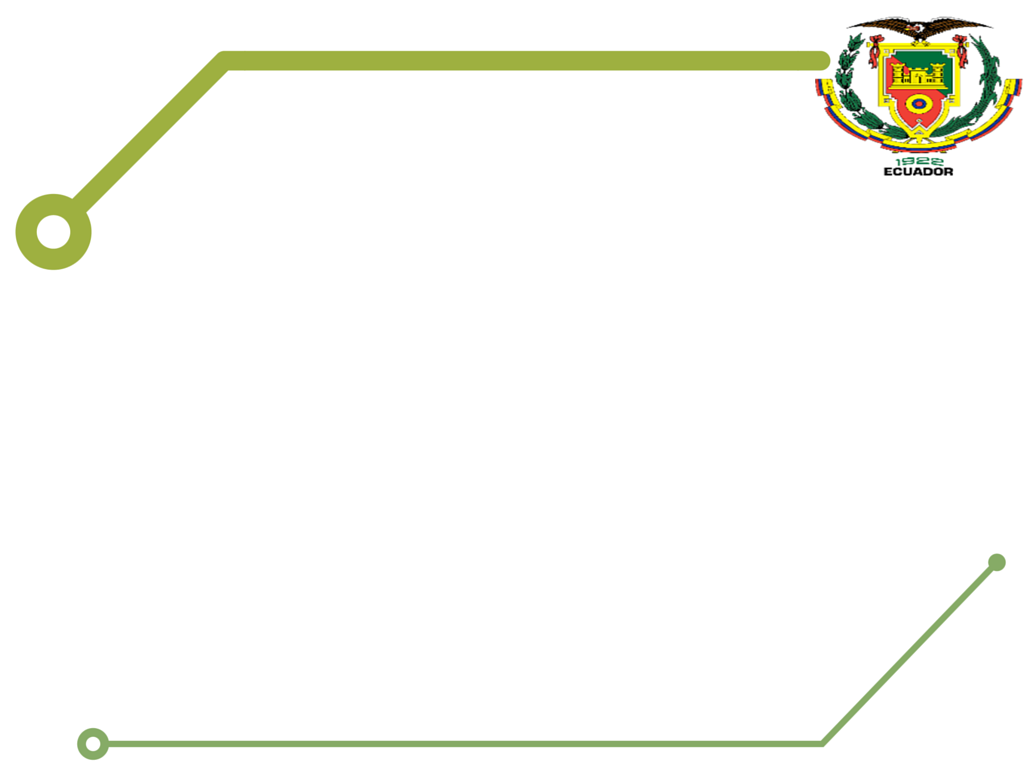 Recomendaciones
Se recomienda el uso de cuatro bombas independientes, siempre que exista el espacio disponible, debido a la dificultad que se tiene en la programación del arduino, para lograr que el ABS funcione como una electroválvula. 
 
Se recomienda buscar una empresa de torno y fresa con cierto carácter de cumplimiento y responsabilidad, debido que las compañías que se utilizaron en el proyecto no cumplieron con los requisitos al momento de la entrega de las piezas. 

Se recomienda a la empresa DBR un estudio personalizado por cada vehículo 4x4 que se desee instalar el producto, esto se debe a que el estudio actual representa solo un caso particular y para generalizarlo se requiere un estudio más exhaustivo.
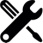 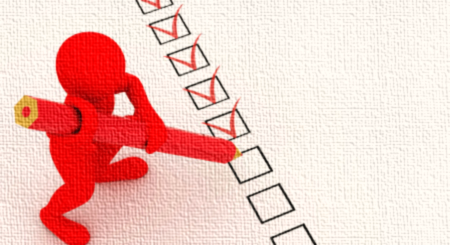 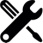 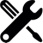 INGENIERÍA MECATRÓNICA
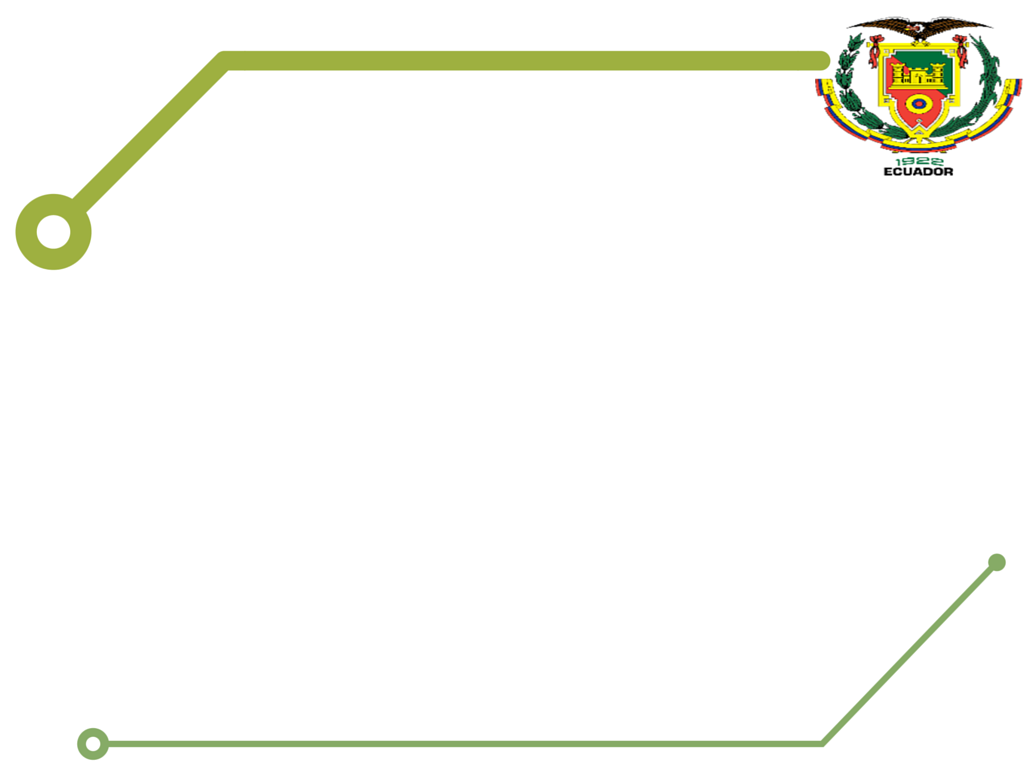 Bibliografía
Arduino. (10 de 9 de 2010). Arduino. Obtenido de Arduino: http://www.arduino.cc/es/pmwiki.php?n=
Boss, t. B. (25 de 10 de 2010). blogger. Obtenido de blogger: http://www.sc.ehu.es/sbweb/fisica/solido/din_rotacion/rozamiento/disco2.gif
CONSTRUMATICA. (2014). construpedia:CONSTRUMATICA. Obtenido de CONSTRUMATICA: http://www.construmatica.com/construpedia/
Fuxion. (03 de 01 de 2015). Mercadolibre. Obtenido de http://articulo.mercadolibre.com.ar/MLA-578556704-caliper-mordaza-freno-sprinter-cdi-308311313-mercedes-_JM
InformaticaModerna.com. (2015). LA PANTALLA TFT. Obtenido de LA PANTALLA TFT: http://www.informaticamoderna.com/Pantalla_TFT.htm
Joseph E. Shigley, R. G. (2012). Load and Stress Analysis. En R. G. Joseph E. Shigley, Diseño en Ingeniería Mecánica de Shigley (págs. 67-141). Mexico: MCGRAW-HILL.
meganeboy, D. (2014). Aficionados a la Mecánica. Obtenido de http://www.aficionadosalamecanica.net/images-direcc/angulo-viraje.jpg
Meganeboy, D. (2014). Diferenciales autoblocantes: Aficionados a la mecánica. Obtenido de Aficionados a la mecánica: http://www.aficionadosalamecanica.net/diferencial-autoblocante.htm
Meganeboy, D. (2014). Sistema de control de tracción EDS: Aficionados a la mecánica. Obtenido de Aficionados a la mecánica: http://www.aficionadosalamecanica.net/eds.htm
MOTORGIGA. (8 de octubre de 2010). Definición - Significado: MOTORGIGA. Obtenido de MOTORGIGA: http://diccionario.motorgiga.com/diccionario/
OCIO, U. (2007). Diferenciales. El porqué de los giros. (Ocio Networks SL., Editor) Obtenido de Diferenciales. El porqué de los giros: http://www.ocio.net/tecnologia/diferenciales-el-porque-de-los-giro
Paredes Guevara, R. (2010). Sistemas de Freno. En R. Paredes Guevara, Técnico en Mécanica & Electrónica Automotriz (págs. 277-306). Colombia: Ediseli Editores.
Pastelleto, I. S. (3 de 10 de 2012). DISEÑO DE CONTROLADORES FUZZY. Obtenido de DISEÑO DE CONTROLADORES FUZZY: http://usuarios.fceia.unr.edu.ar/~spastel/CavII%20-%20Dise%C3%B1o%20
de%20Controladores%20Fuzzy.pdf
Quantum, J. (16 de 04 de 2007). Ciencias Galilei. Obtenido de http://www.acienciasgalilei.com/public/forobb/viewtopic.php?f=45&t=4761&view=next
Real Academia Española. (1 de Octubre de 2014). Diccionario de la lengua española. Obtenido de Diccionario de la lengua española: http://lema.rae.es/drae/
Repuestos El Jaguar. (2015). Allbiz. Obtenido de http://www.gt.all.biz/img/gt/catalog/9090.jpeg
repuestos600.com.ar. (2015). repuestosfiat600.com.ar. Obtenido de http://www.repuestos600.com.ar/rubro.php?offset=9&vid=6&titulom=Frenos&
SainSmart. (2015). Amazon. Obtenido de SainSmart 4.3" inch TFT LCD Display for Arduino DUE MEGA 2560 UNO R3 (4"3 LCD + MEGA TFT/SD Shield + MEGA 2560 R3): http://www.amazon.com/gp/
product/B00JUXDFLE/ref=ox_sc_act_title_1?ie=UTF8&psc=1&smid=A10EAPE4CAYC9P
TodoMazda. (2014). TodoMazda. Obtenido de http://mlv-s2-p.mlstatic.com/modulo-abs-mazda-3-reparacion-7565-MLV5227850842_102013-O.jpg
Vazquez, F. (01 de 2013). Taringa. Obtenido de Taringa: http://www.taringa.net/posts/autos-motos/16174598/Transmision-3ra-parte.html
Vidal, T. A. (4 de 4 de 2014). Introducción a la Lógica Difusa. Obtenido de Introducción a la Lógica Difusa: http://profesores.elo.utfsm.cl/~tarredondo/info/soft-comp/Introduccion%20a%20la%20
Logica%20Difusa.pdf
INGENIERÍA MECATRÓNICA
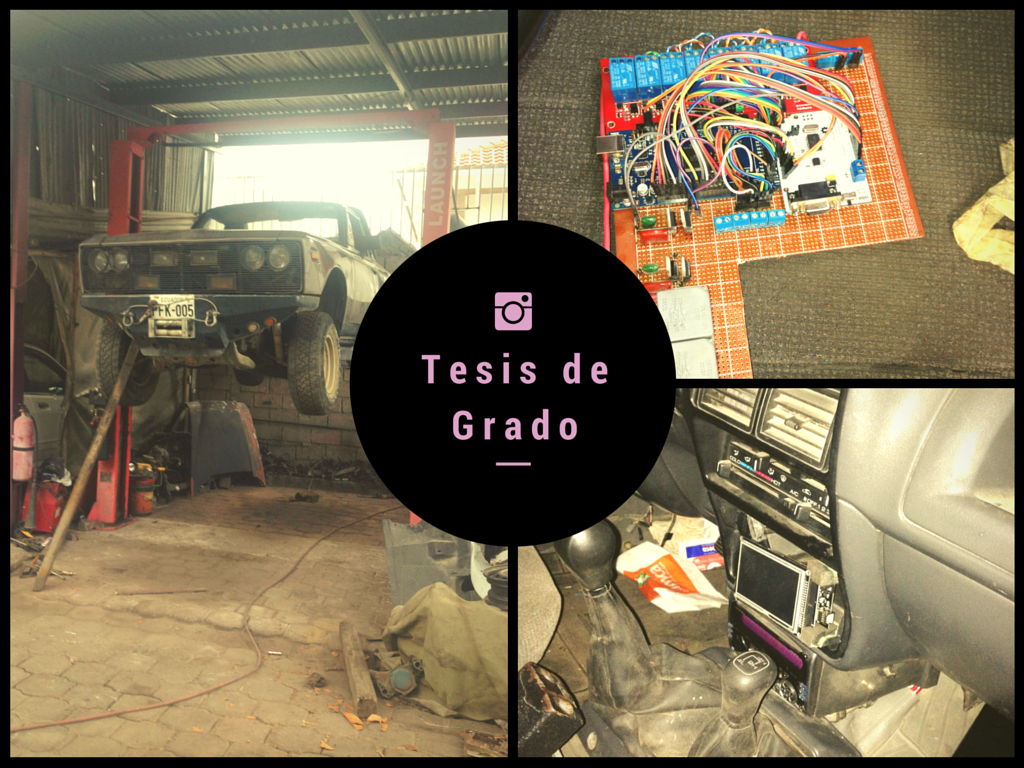 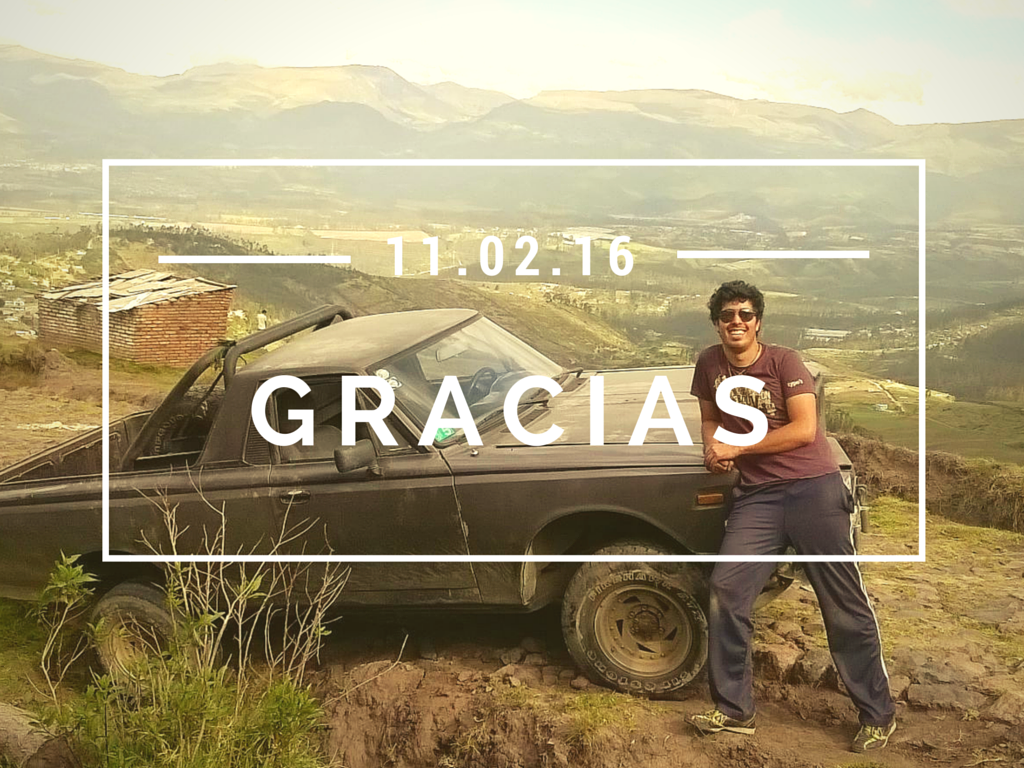